MODUL BIOMECHANIK DES GANGBILDES
Lerneinheit C: Wie beurteile ich das Gangbild?
C.1 Welche Methoden kann ich anwenden, um das Gangbild angemessen zu beurteilen?
C.1 WELCHE METHODEN KANN ICH ZUR ANGEMESSENEN BEURTEILUNG DES GANGS ANWENDEN?
Einführung in die Gangbeurteilung

Methoden zur Gangbewertung

Beurteilung der Gangart durch klinische Beobachtung

Bewertung der Gangart durch standardisierte Tests und Skalen

Beurteilung der Gangart durch objektive Instrumente
C.1 WELCHE METHODEN KANN ICH ZUR ANGEMESSENEN BEURTEILUNG DES GANGS ANWENDEN?
Einführung in die Gangbeurteilung
EINFÜHRUNG IN DIE GANGBEURTEILUNG
Gangart ist ein komplexes Verhalten
Zusammenwirken zahlreicher Körperstrukturen System
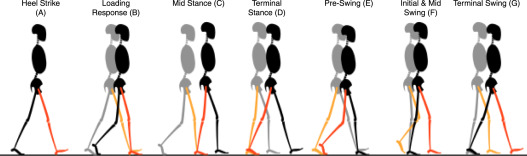 EINFÜHRUNG IN DIE GANGBEURTEILUNG
Gangbild in der Internationalen Klassifikation der Funktionsfähigkeit, Behinderung und Gesundheit (ICF)
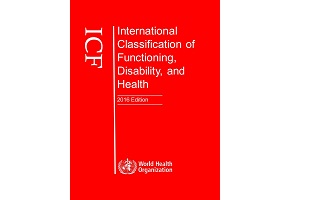 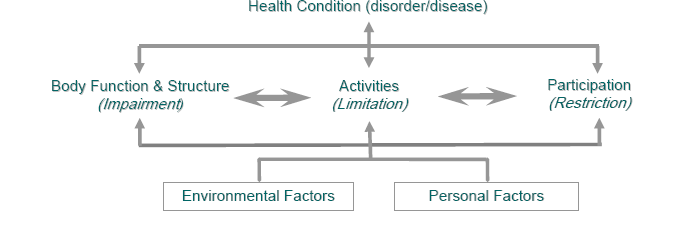 Abbildung 1. Modell der ICF. Bild aus https://www.who.int
EINFÜHRUNG IN DIE GANGBEURTEILUNG
Gangbild in der Internationalen Klassifikation der Funktionsfähigkeit, Behinderung und Gesundheit (ICF)
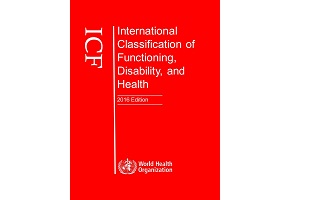 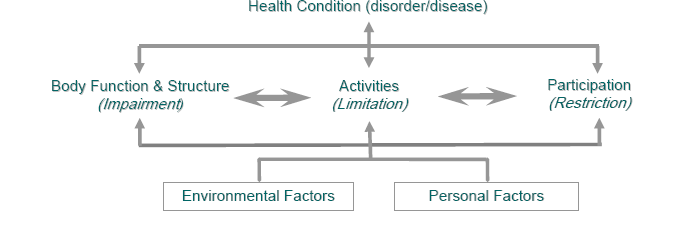 Gehen
Mobilität
EINFÜHRUNG IN DIE GANGBEURTEILUNG
Warum beurteilen wir den menschlichen Gang?
EINFÜHRUNG IN DIE GANGBEURTEILUNG
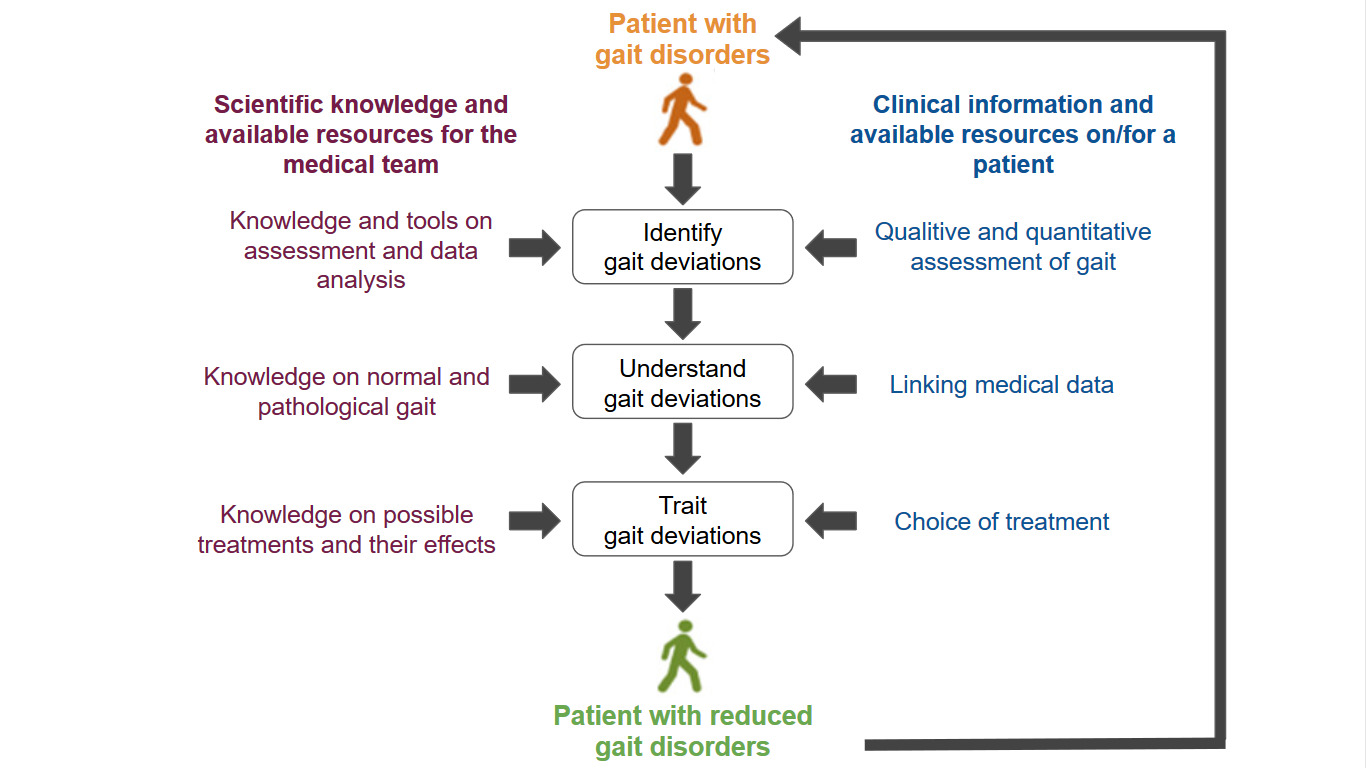 Abbildung 2. Gangbeurteilung im Rahmen des Managements von Patienten mit Gangstörungen. Bild aus Moissener F. et al. 2015
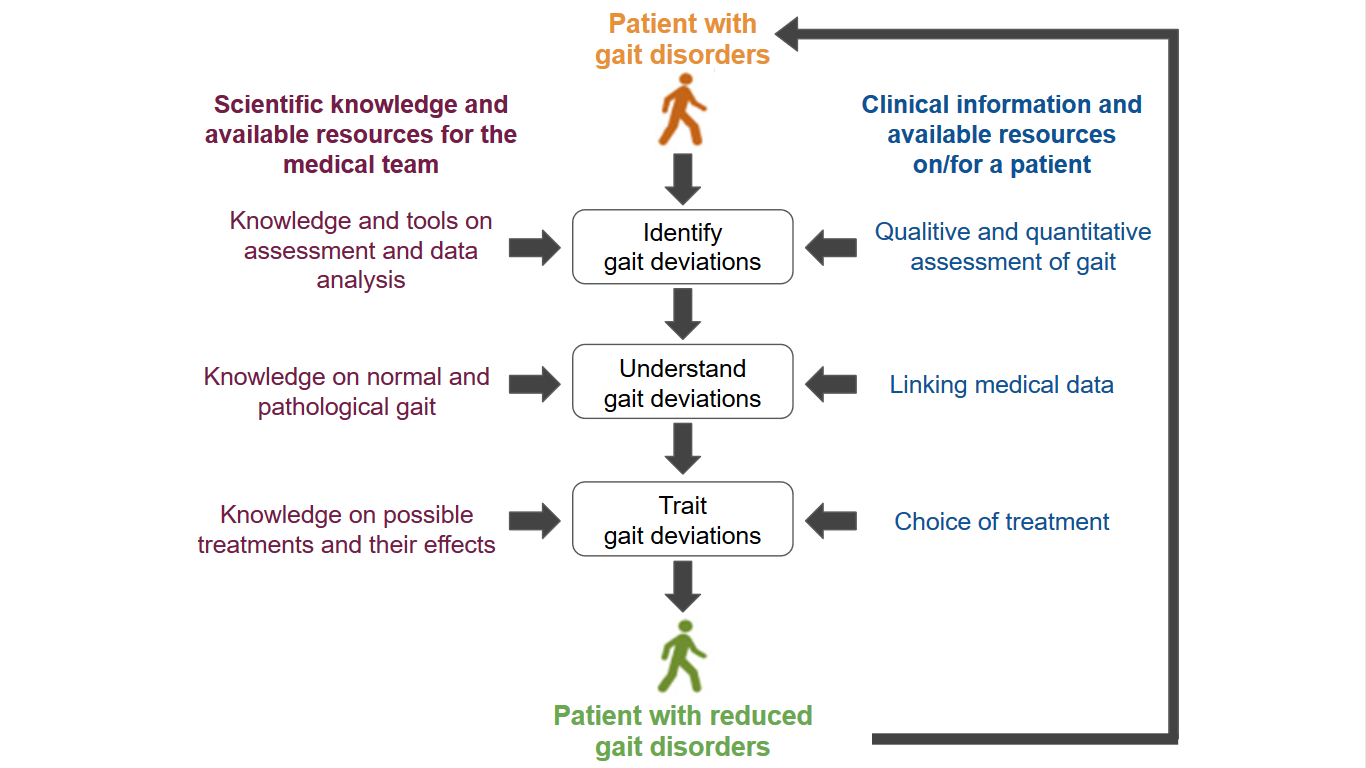 Faktoren zur Auswahl 
eine Technik:
Komplexität der Störungen

  Verfügbare Ressourcen

  Kapazität des Patienten

  Gewünschter Grad der Präzision

  Erfahrung des Evaluators
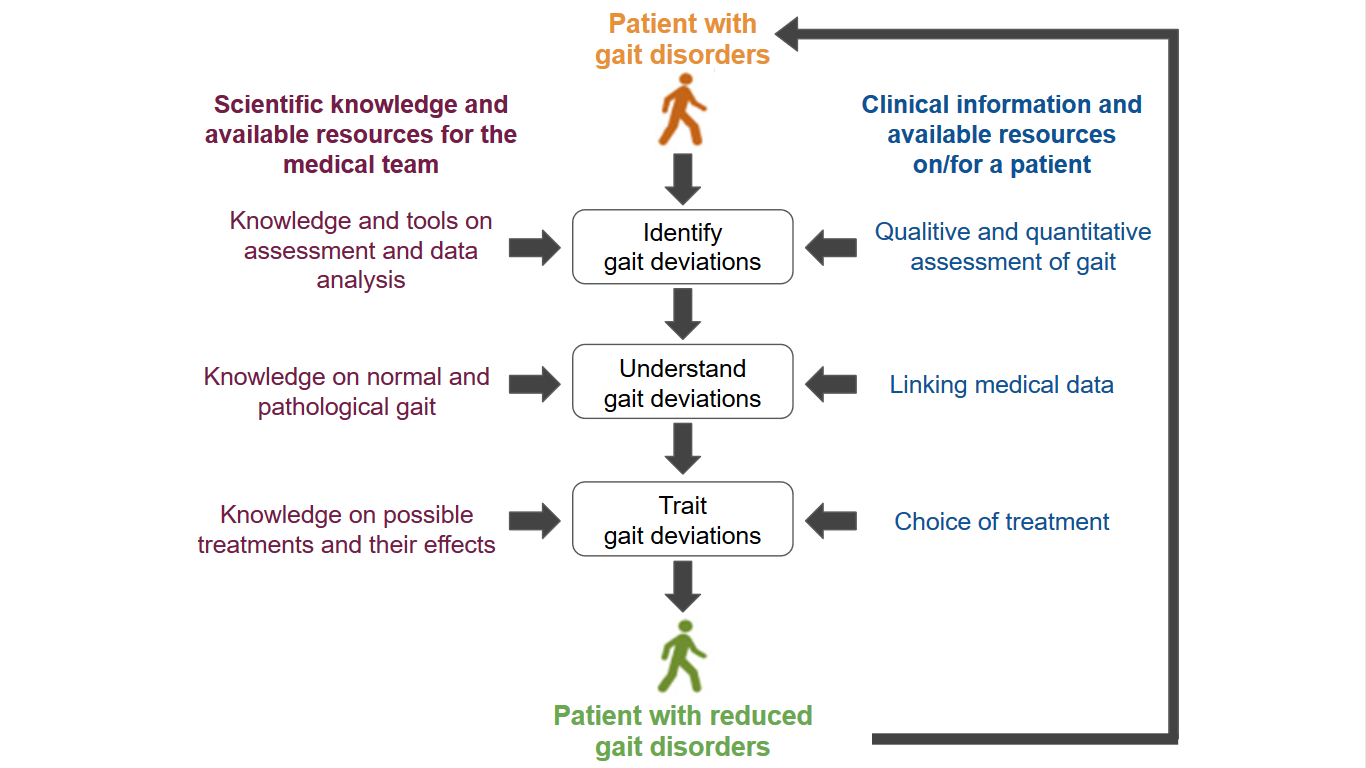 Interpretation
von Ganginformationen und medizinischen Daten
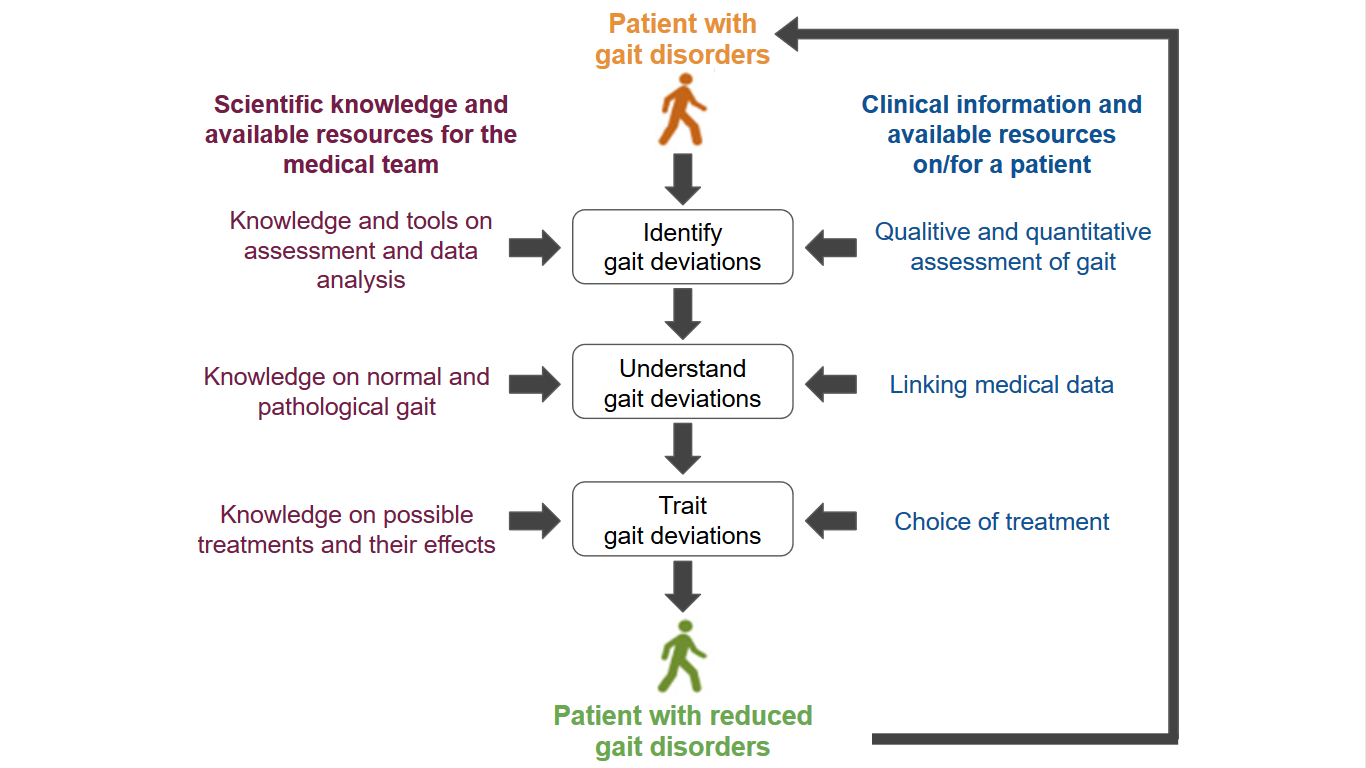 Anwendung der Behandlung
C.1 WELCHE METHODEN KANN ICH ZUR ANGEMESSENEN BEURTEILUNG DES GANGS ANWENDEN?
2. Methoden zur Gangauswertung
METHODEN ZUR GANGBEWERTUNG
Methoden zur Beurteilung des Gangbildes
LOKAL
Elektromiographie
Kinematik
Kinetik
Plantarendruck
Beobachtung
Skala
Fragebogen
QUALITATIV
QUANTITATIV
Räumlich-zeitliche Parameter
Scores / Indizes
Energieaufwand
Körperliche Aktivität
Beobachtung
Skala
Fragebogen
GLOBAL
METHODEN ZUR GANGBEWERTUNG
Methoden zur Beurteilung des Gangbildes
LOKAL
Zur Beobachtung und Interpretation des Gangverhaltens. 

  Subjektive Bewertungsmethoden.

  Nützlich in der klinischen Praxis.
Beobachtung
Skala
Fragebogen
QUALITATIV
Beobachtung
Skala
Fragebogen
GLOBAL
METHODEN ZUR GANGBEWERTUNG
Methoden zur Beurteilung des Gangbildes
LOKAL
Elektromiographie
Kinematik
Kinetik
Plantarendruck
Objektives Instrument. 

 Gut definiertes, begrenztes und quantifiziertes Ergebnis.

  Numerische Größenordnung.
QUANTITATIV
Räumlich-zeitliche Parameter
Scores / Indizes
Energieaufwand
Körperliche Aktivität
GLOBAL
METHODEN ZUR GANGBEWERTUNG
C.1 WELCHE METHODEN KANN ICH ZUR ANGEMESSENEN BEURTEILUNG DES GANGS ANWENDEN?
3. Beurteilung der Gangart durch klinischeBeobachtung
GANGBILDBEURTEILUNG DURCH KLINISCHE BEOBACHTUNG
Zum Beobachten und Registrieren von Gangmerkmalen
Ich kann sehen...
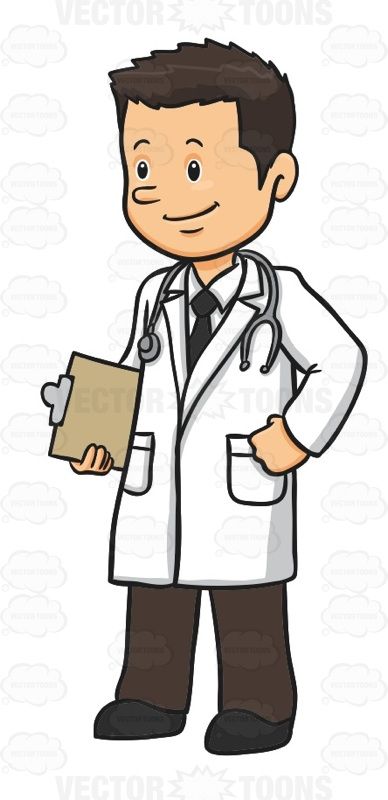 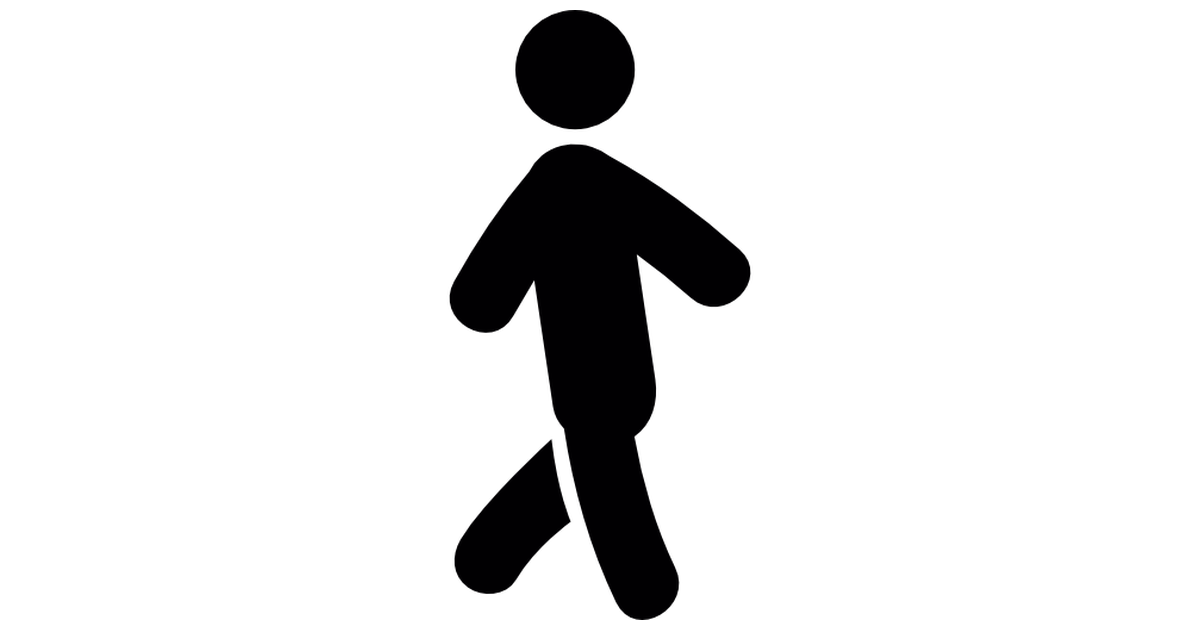 GANGBILDBEURTEILUNG DURCH KLINISCHE BEOBACHTUNG
Wann verwenden wir nur Beobachtung zur Gangbeurteilung?
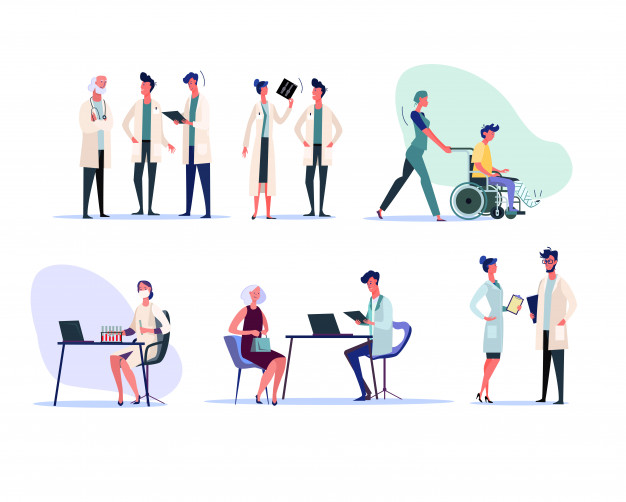 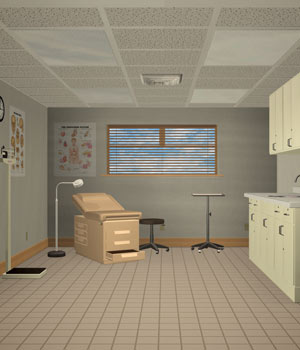 Tägliche klinische Einstellung
Erste Beratung
GANGBILDBEURTEILUNG DURCH KLINISCHE BEOBACHTUNG
Folgender Prozess
1. Eine grobe Überprüfung, um den Fluss der Aktion zu spüren
2. Eine anatomische Sequenz, um die vielfältigen Ereignisse, die an den verschiedenen Gelenken stattfinden, zu sortieren
Am Fuß beginnend und nach oben fortschreitend

  Bodenkontakt, Knöchel/Fuß, Knie, Hüfte, Becken und Rumpf werden beurteilt in dieser Reihenfolge

  Die Richtung und Größe der Bewegung in jeder Phase des Gangs
GANGBILDBEURTEILUNG DURCH KLINISCHE BEOBACHTUNG
Folgender Prozess: Rahmen des Gehzyklus
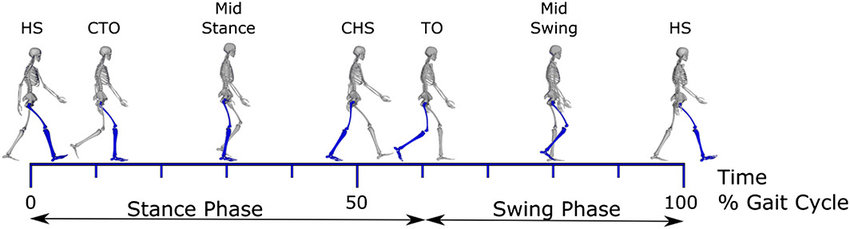 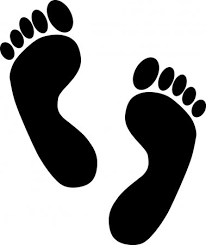 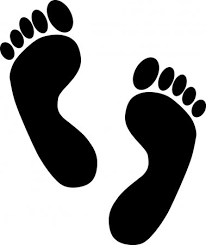 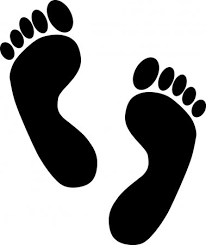 Linke Schrittlänge
Rechte Schrittlänge
Schrittlänge = Gangzyklus
GANGBILDBEURTEILUNG DURCH KLINISCHE BEOBACHTUNG
Folgender Prozess: Rahmen des Gehzyklus
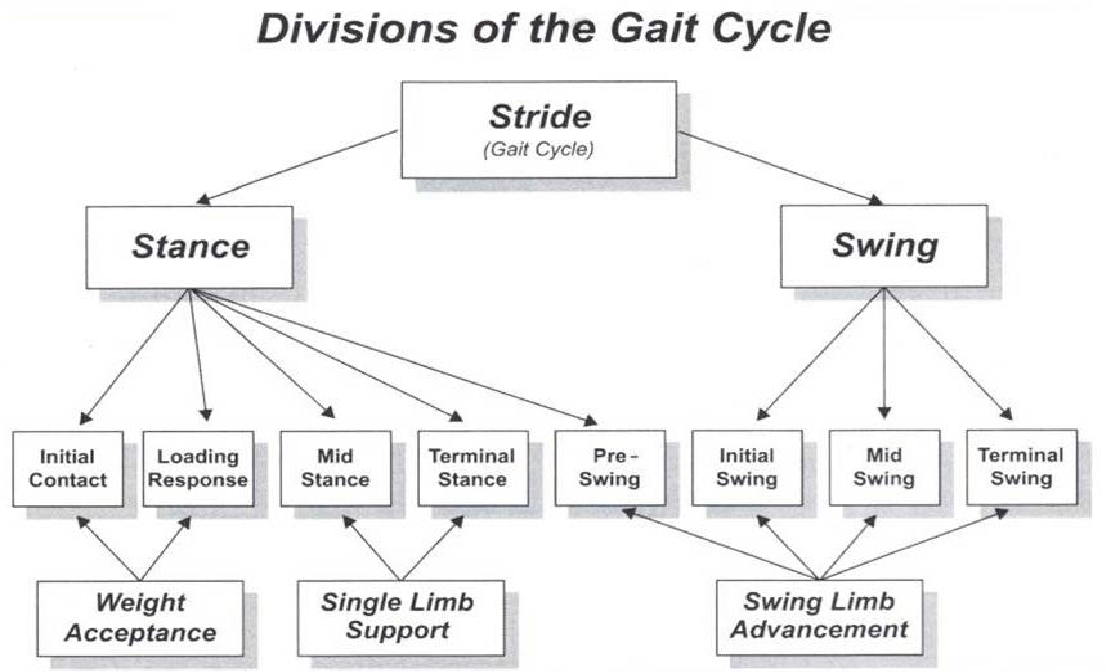 Zeiträume
Phasen
Aufgaben
Abbildung 3. Funktionelle Aufteilung des Gangzyklus. Aus Perry J. t al. 2010.
GANGBILDBEURTEILUNG DURCH KLINISCHE BEOBACHTUNG
Folgender Prozess: Gehzyklus
Warum wird die Beobachtung in die Meilensteine des Gehzyklus unterteilt?
Ermittelt die funktionelle Bedeutung der verschiedenen Bewegungen, die an den einzelnen Gelenken auftreten
Rancho Los Amigos Hospital, Downey, Kalifornien
Korrelieren Sie die gleichzeitigen Aktionen der einzelnen Gelenke zu Mustern der Gesamtfunktion der Gliedmaßen
Die relative Bedeutung der Bewegung eines Gelenks im Vergleich zu den anderen variiert zwischen den Gangphasen
Eine Haltung, die in einer Gangphase angemessen ist, würde an einer anderen Stelle eine Dysfunktion bedeuten
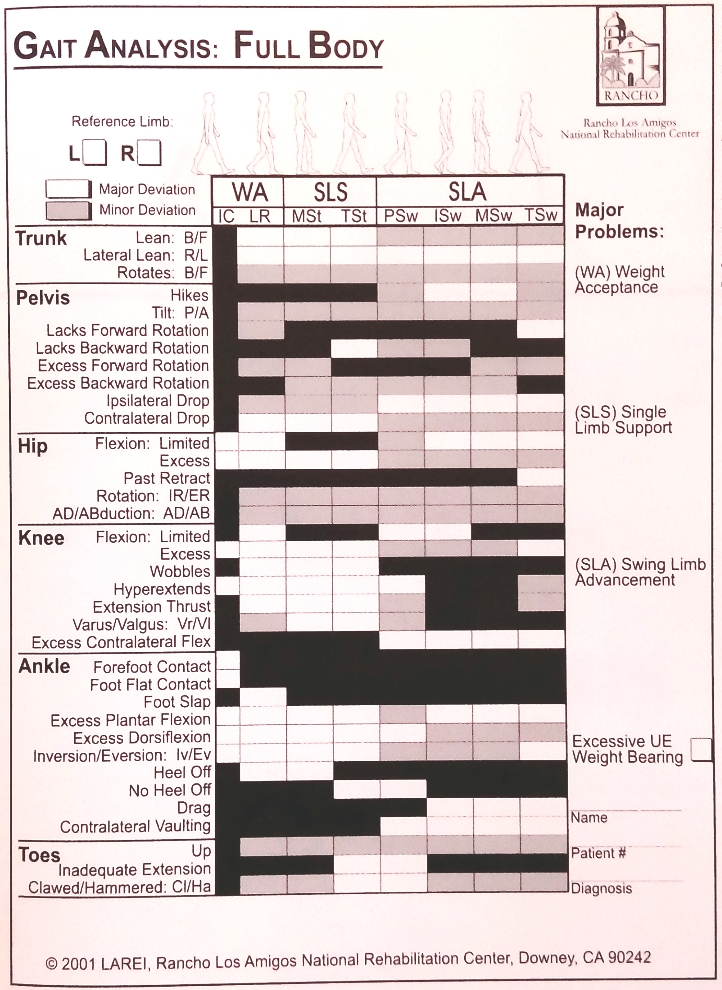 GANGBILDBEURTEILUNG DURCH KLINISCHE BEOBACHTUNG
Folgender Prozess: Checkliste oder Formular
Reihen = steht für Gangabweichungen
Spalten = stellt die Gangphasen dar
Die Gangstörung wird durch Ankreuzen der entsprechenden Kästchen tabelliert: 
  Weiße Kästchen stellen größere Gangabweichungen dar
  Graue Kästen bedeuten geringe Gangabweichungen 
  Schwarze Felder bedeutet, dass dies nicht zutrifft
Rancho Los Amigos Hospital, Downey, Kalifornien
GANGBILDBEURTEILUNG DURCH KLINISCHE BEOBACHTUNG
Folgender Prozess: Beobachtung und Videoaufzeichnung
Zur wiederholten Betrachtung von Gangbildern, ohne Ermüdung des Patienten zu verursachen.
  Um die Genauigkeit der Beobachtungsauswertung zu erhöhen.
  Der Patient trägt keine 
    Art der Instrumentierung.
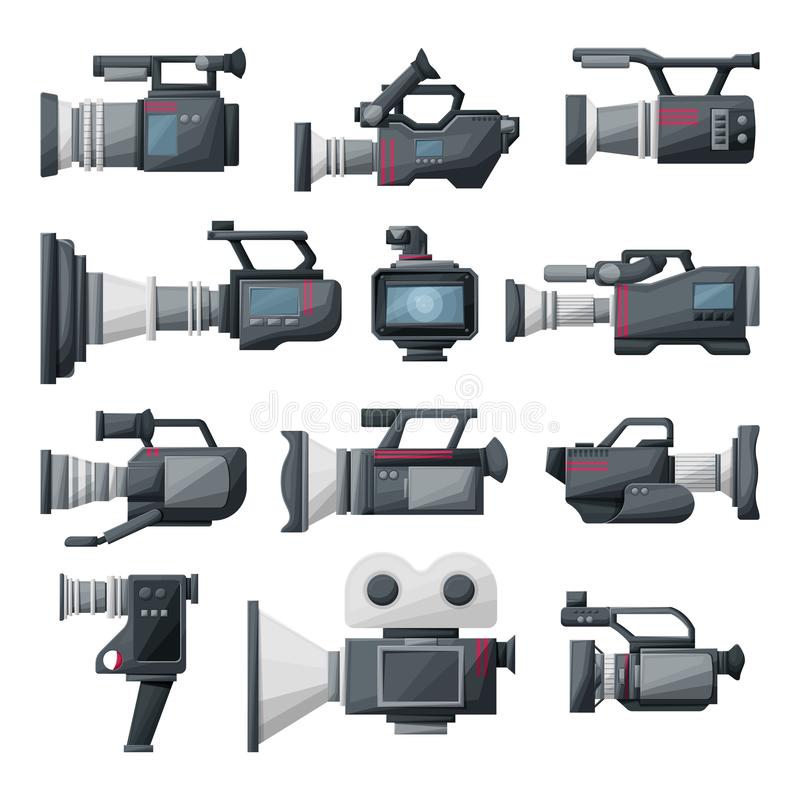 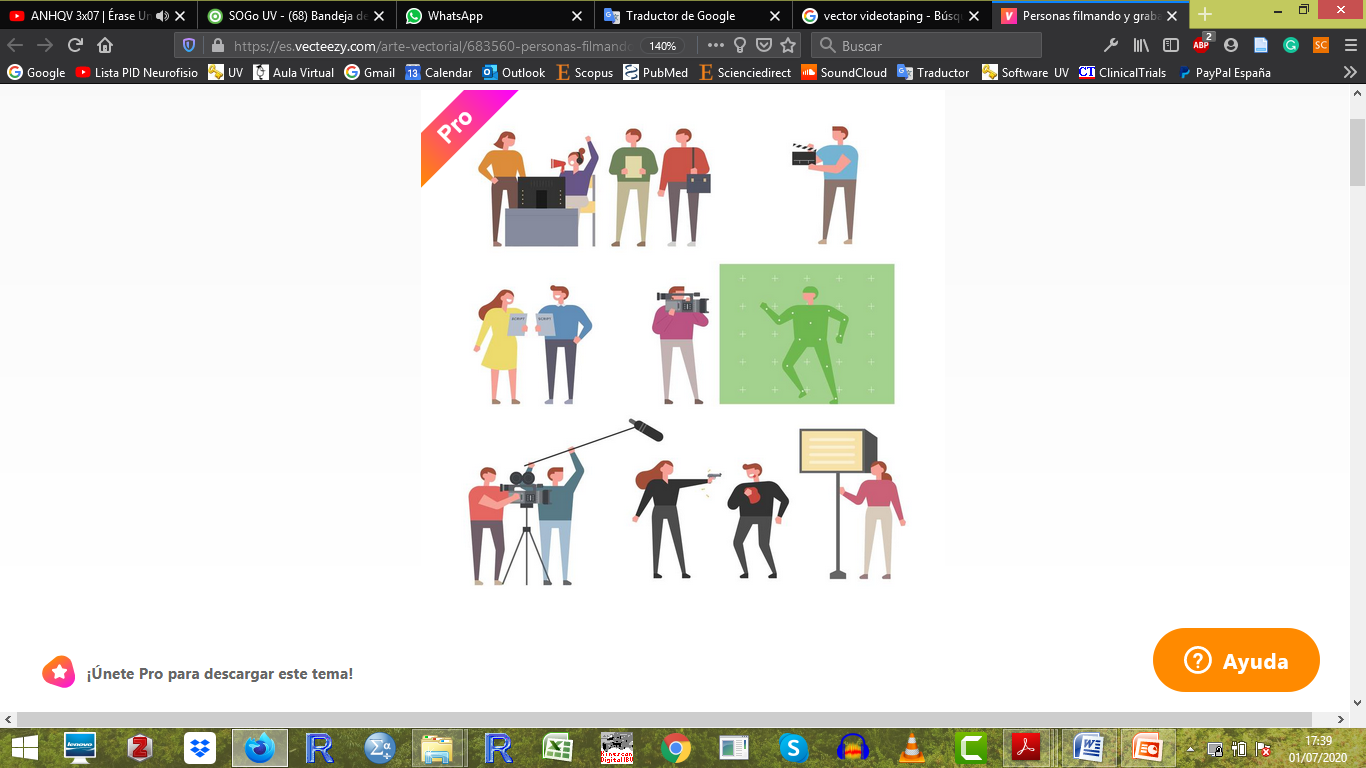 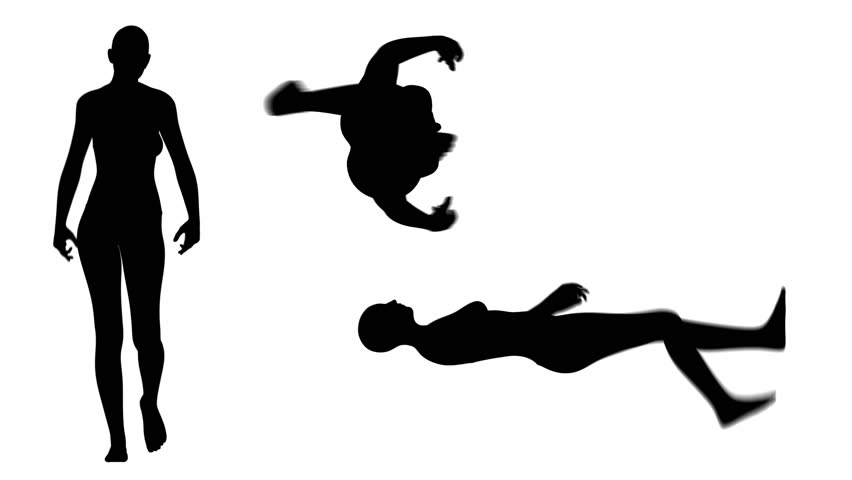 GANGBILDBEURTEILUNG DURCH KLINISCHE BEOBACHTUNG
Ergebnisse aus beobachtender Ganganalyse
Funktion der unteren Gliedmaßen
Zeiträume
S T R I D E
(Gangzyklus)
Hindernisse für eine effektive Gewichtsabnahme und Gliedmaßenförderung werden identifiziert
Phasen
Schwäche
Kontraktur
Aufgaben
Spastik
Empfindungsverlust
Schmerz
GANGBILDBEURTEILUNG DURCH KLINISCHE BEOBACHTUNG
Ergebnisse aus beobachtender Ganganalyse
Meilenstein des Gehzyklus
Räumlich-zeitliche Parameter
S T R I D E
(Gangzyklus)
Gelenkwinkel der unteren Extremitäten (Kinematik)
Körperhaltung während des Gangzyklus
GANGBILDBEURTEILUNG DURCH KLINISCHE BEOBACHTUNG
Ärztliches Interview zur Unterstützung der Beobachtungsbeurteilung
Ich kann nicht gut laufen und auch die Einkaufstüten nicht zu Fuß transportieren...
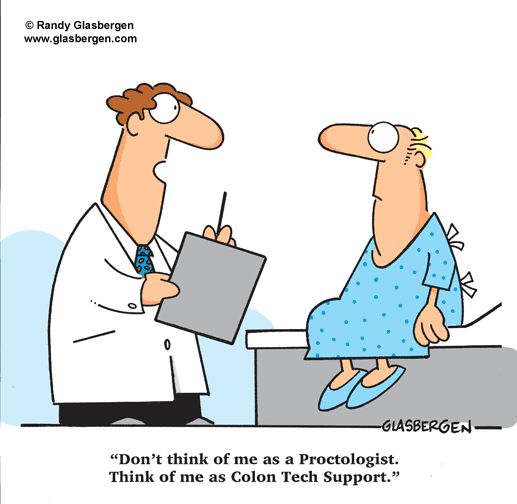 Normalerweise habe ich Schmerzen im rechten Knie, aber ich habe angefangen, Schmerzen in der linken Hüfte zu spüren!
C.1 WELCHE METHODEN KANN ICH ZUR ANGEMESSENEN BEURTEILUNG DES GANGS ANWENDEN?
4. Bewertung der Gangart durch standardisierte Tests und Skalen
GANGBEURTEILUNG: STANDARDISIERTER TEST UND SKALEN
Allgemeines Konzept
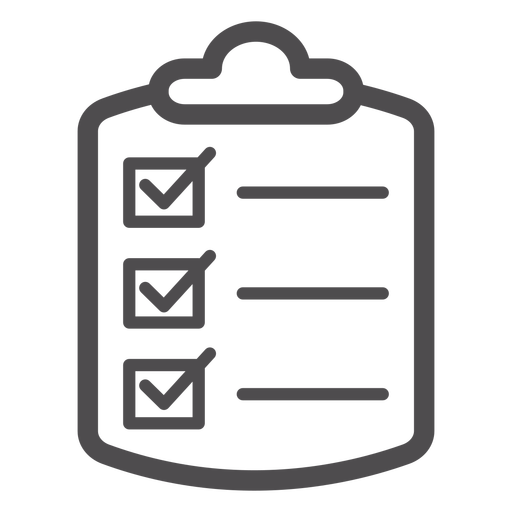 Standardisierte klinische Tests und Skalen
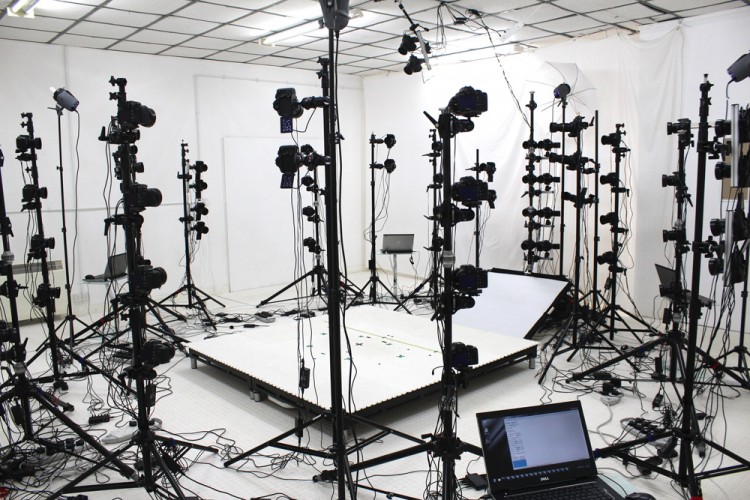 ...Vielleicht ist das zu viel...
Es hilft, Auslassungen zu vermeiden
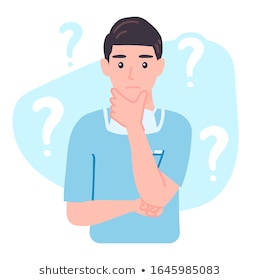 Das Ergebnis ist eine Punktzahl
Schnelle und einfache Bedienung
[Speaker Notes: https://web.twindom.com/3d-scanning-technologies-dslr-photogrammetry-systems/]
GANGBEURTEILUNG: STANDARDISIERTER TEST UND SKALEN
Allgemeines Konzept
Fragebogenbasierte Skalen
Beobachtungsbasierte Skalen
Semi-subjektiver Test
GANGBEURTEILUNG: STANDARDISIERTER TEST UND SKALEN
Fragebogenbasierte Skalen
Satz von Items, die in einem Fragebogen aufgeführt sind.

Beurteilen Sie die Fähigkeiten des Patienten beim Gehen oder bei der Durchführung einer gehbezogenen Aufgabe.

Sie können selbst- oder proxy-berichtete Daten sein.
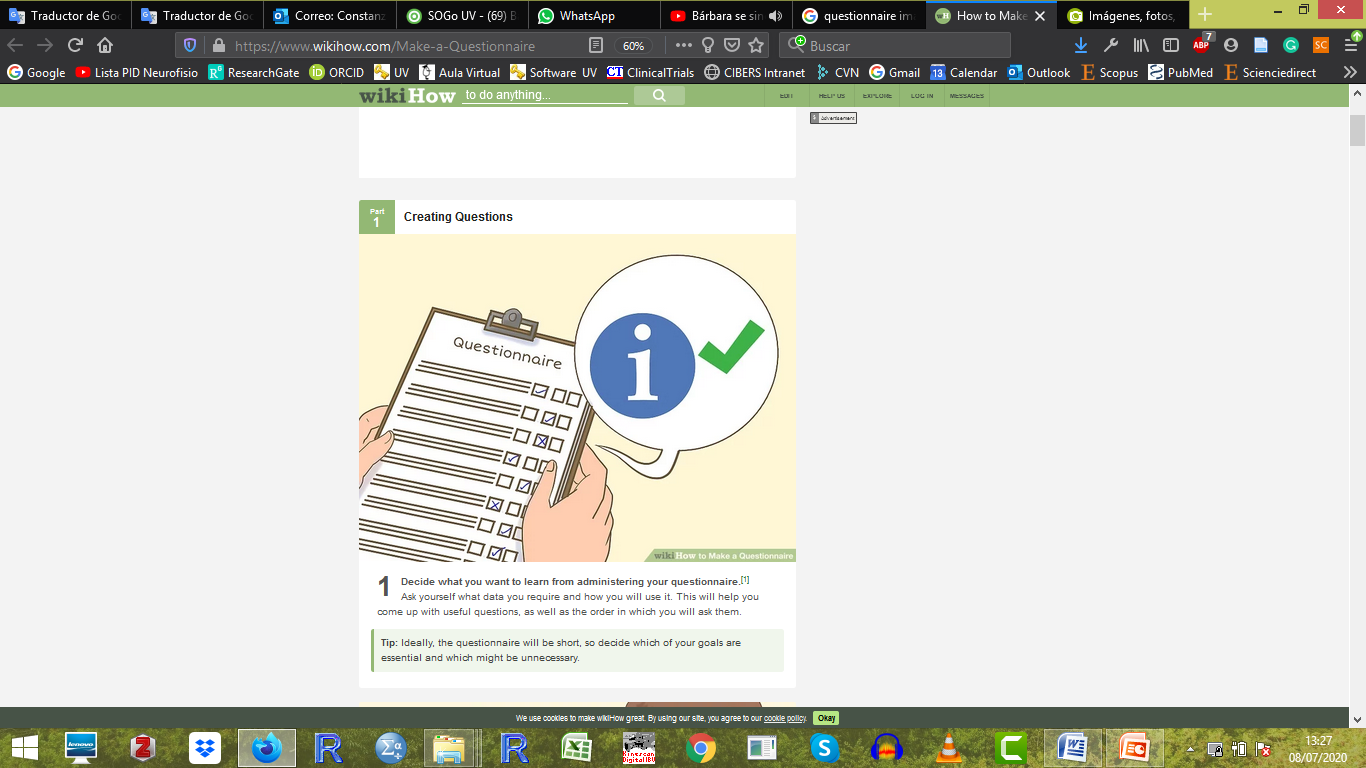 00
GESAMTPUNKT
GANGBEURTEILUNG: STANDARDISIERTER TEST UND SKALEN
Fragebogenbasierte Skalen: Beispiele
Qualität des Lebens
Wie wirkt sich eine Gangstörung auf die Lebensqualität aus?
Likert-Skala
Fragebogen zur Parkinson-Krankheit
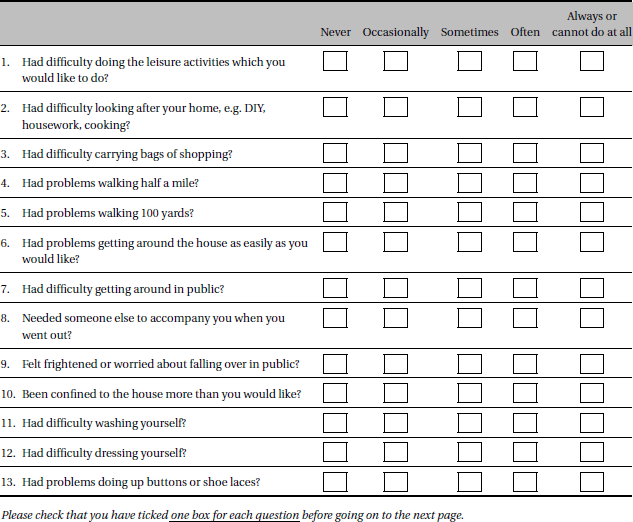 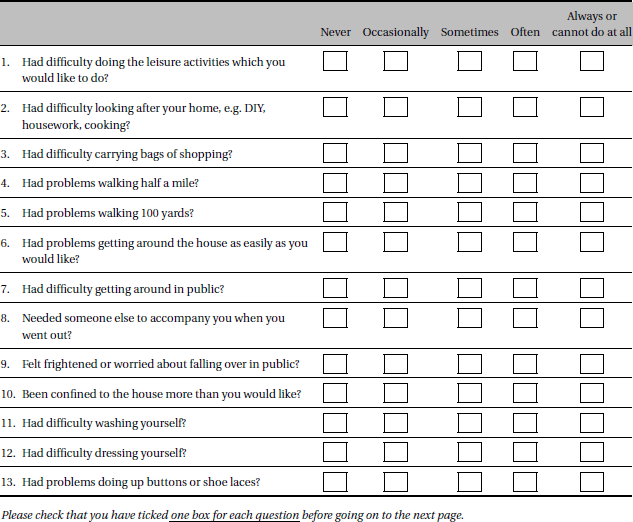 In der Regel Selbstauskunft
GANGBEURTEILUNG: STANDARDISIERTER TEST UND SKALEN
Fragebogenbasierte Skalen: Beispiele
Qualität des Lebens
Wie wirkt sich eine Gangstörung auf die Lebensqualität aus?
Likert-Skala
Fragebogen zur Parkinson-Krankheit
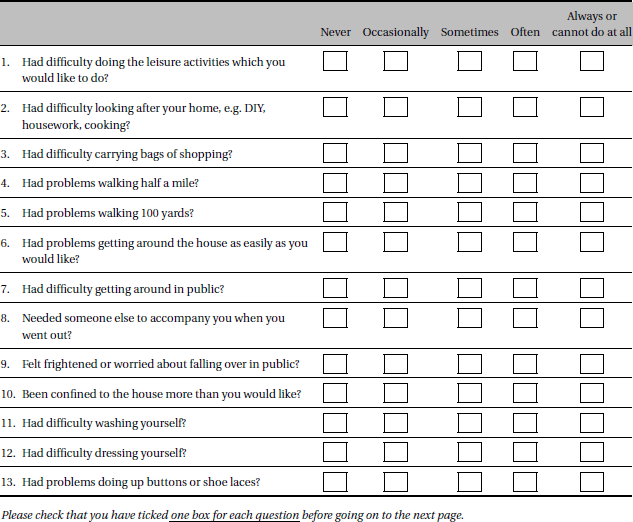 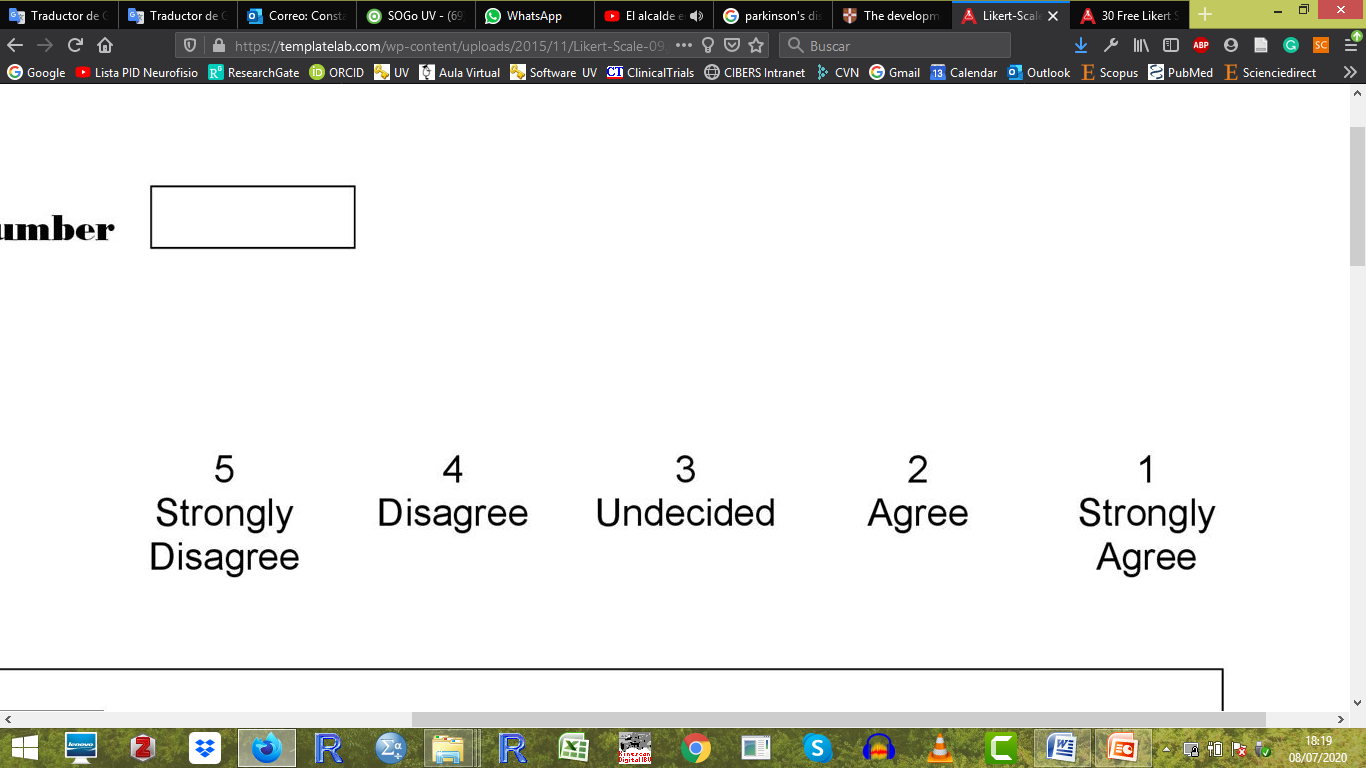 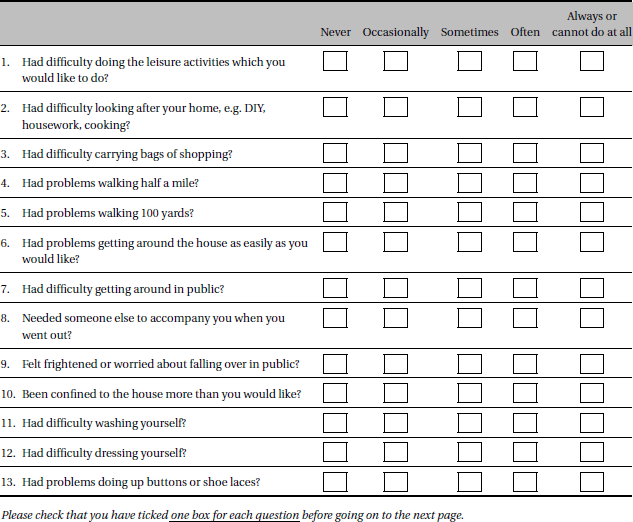 In der Regel Selbstauskunft
GANGBEURTEILUNG: STANDARDISIERTER TEST UND SKALEN
Fragebogenbasierte Skalen: Beispiele
Wie wirkt sich eine Gangstörung auf die Lebensqualität aus?
Qualität des Lebens
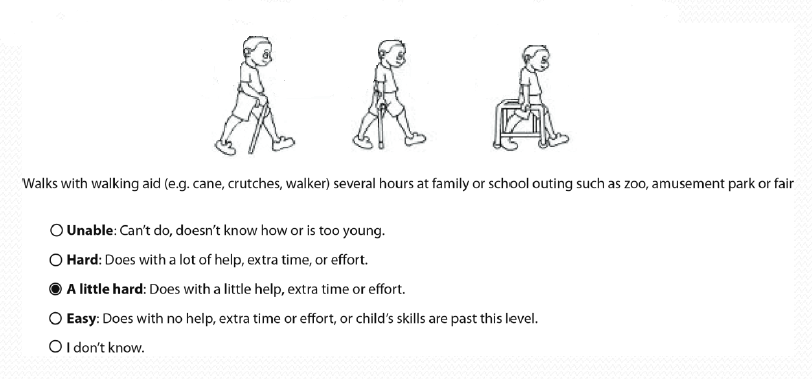 Pädiatrische Auswertung 
von Invaliditätsinventar 
(PEDI)
Normalerweise 
Proxy-Bericht
GANGBEURTEILUNG: STANDARDISIERTER TEST UND SKALEN
Fragebogenbasierte Skalen: Beispiele
Messung der Fortbewegungsfähigkeit durch eine Reihe von Items
Lokomotion Fähigkeit
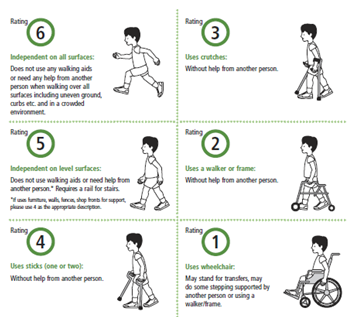 Skala für funktionale Mobilität
Proxy-Bericht
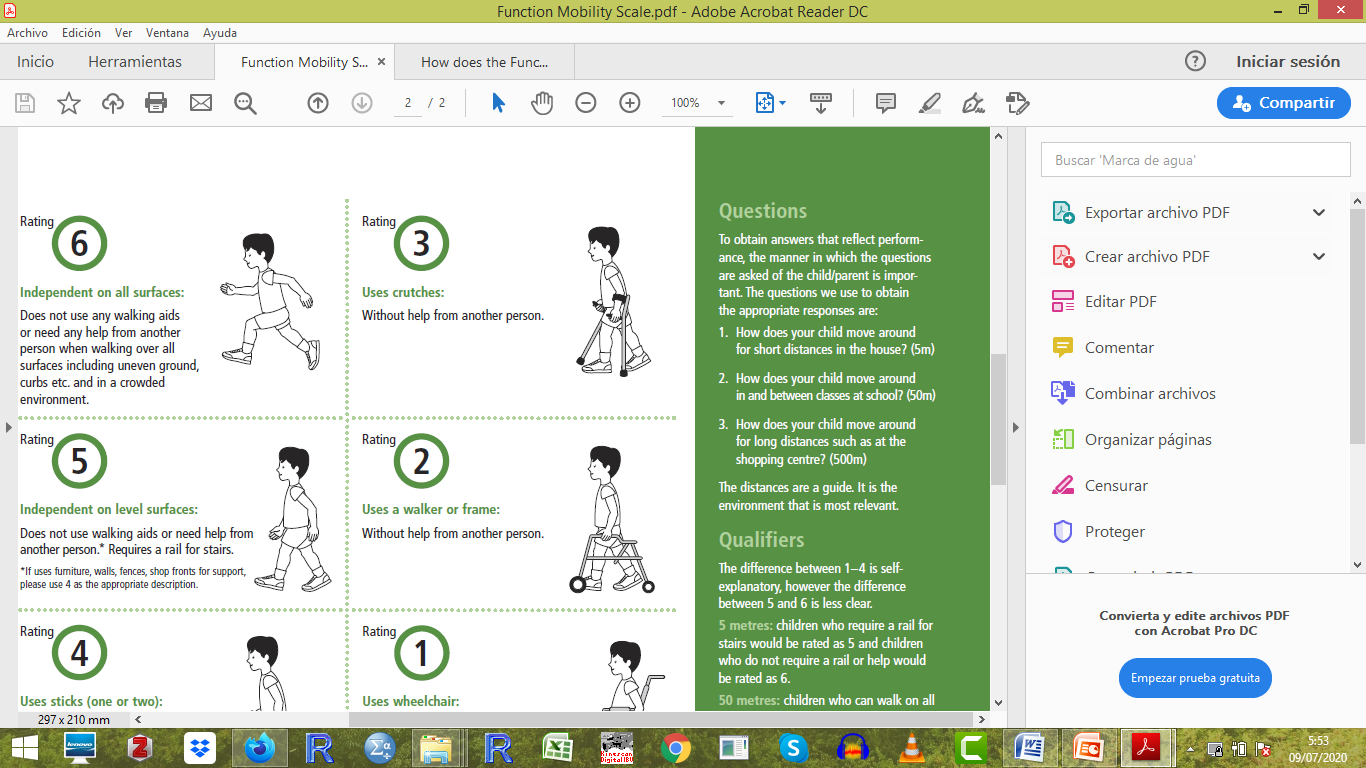 GANGBEURTEILUNG: STANDARDISIERTER TEST UND SKALEN
Beobachtungsbasierte Skalen
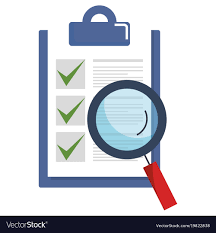 Direkte Beobachtung
Indirekte Beobachtung
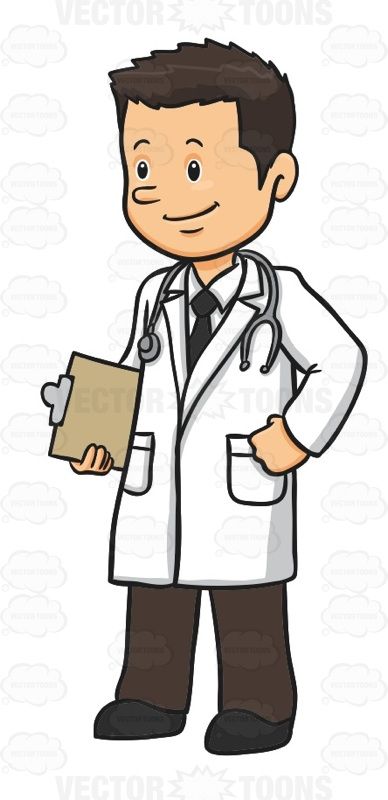 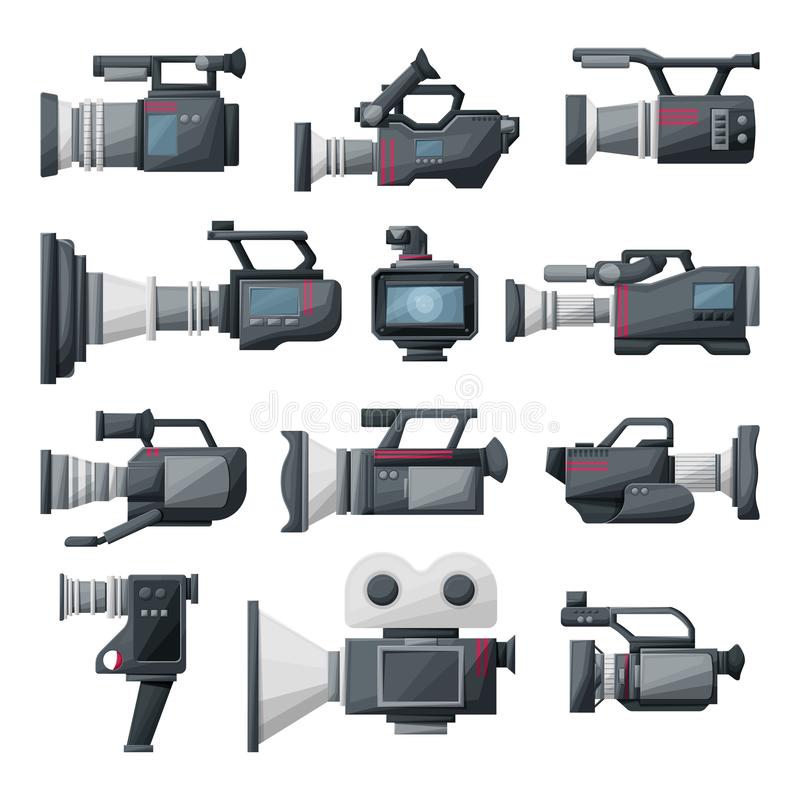 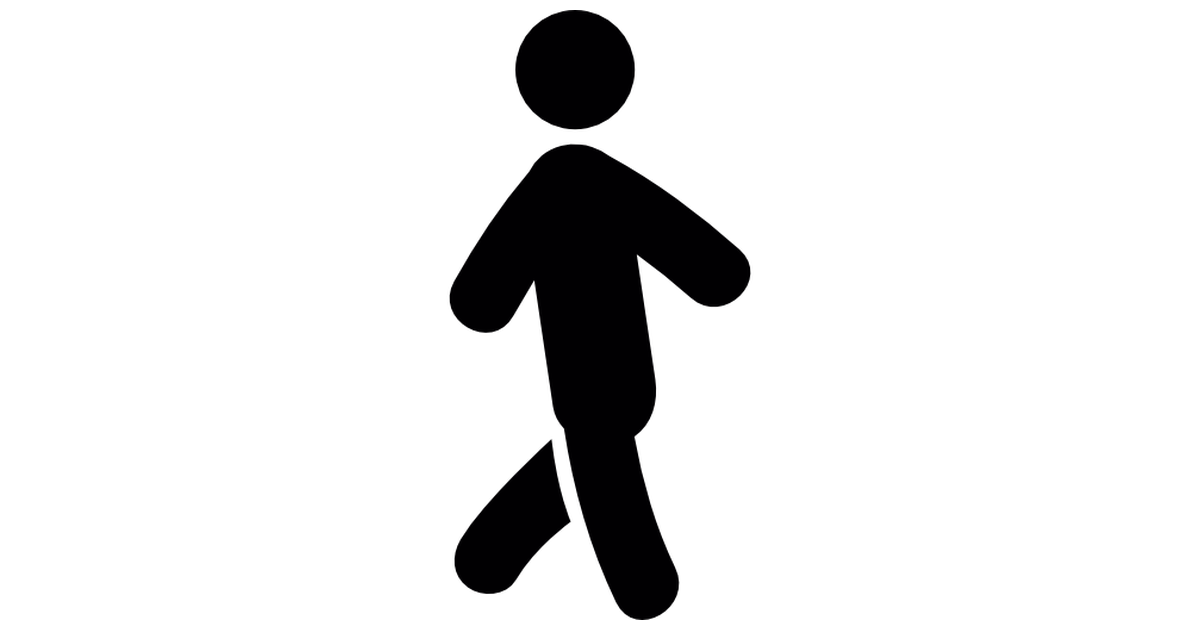 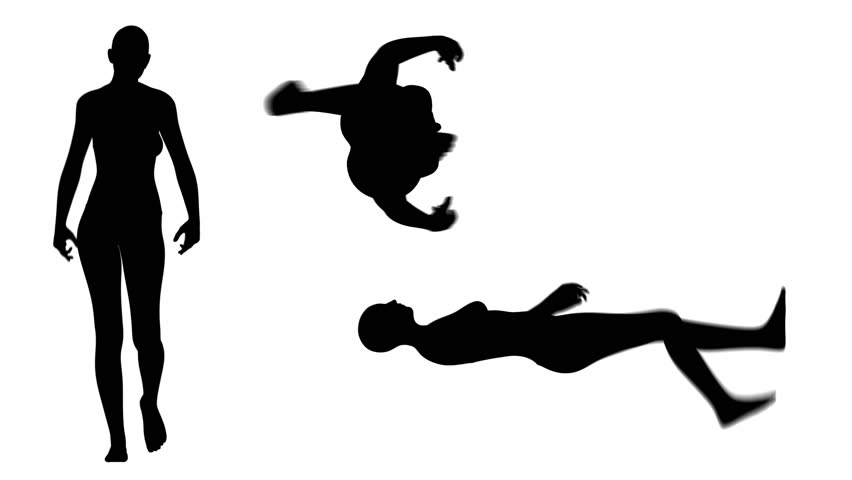 GESAMT-PUNKT
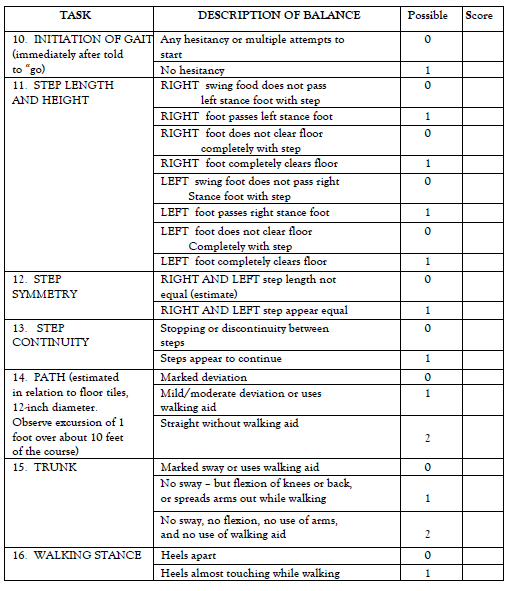 Beobachtungsbasierte Skalen: 
Beispiele
Tinetti-Bewertungswerkzeug
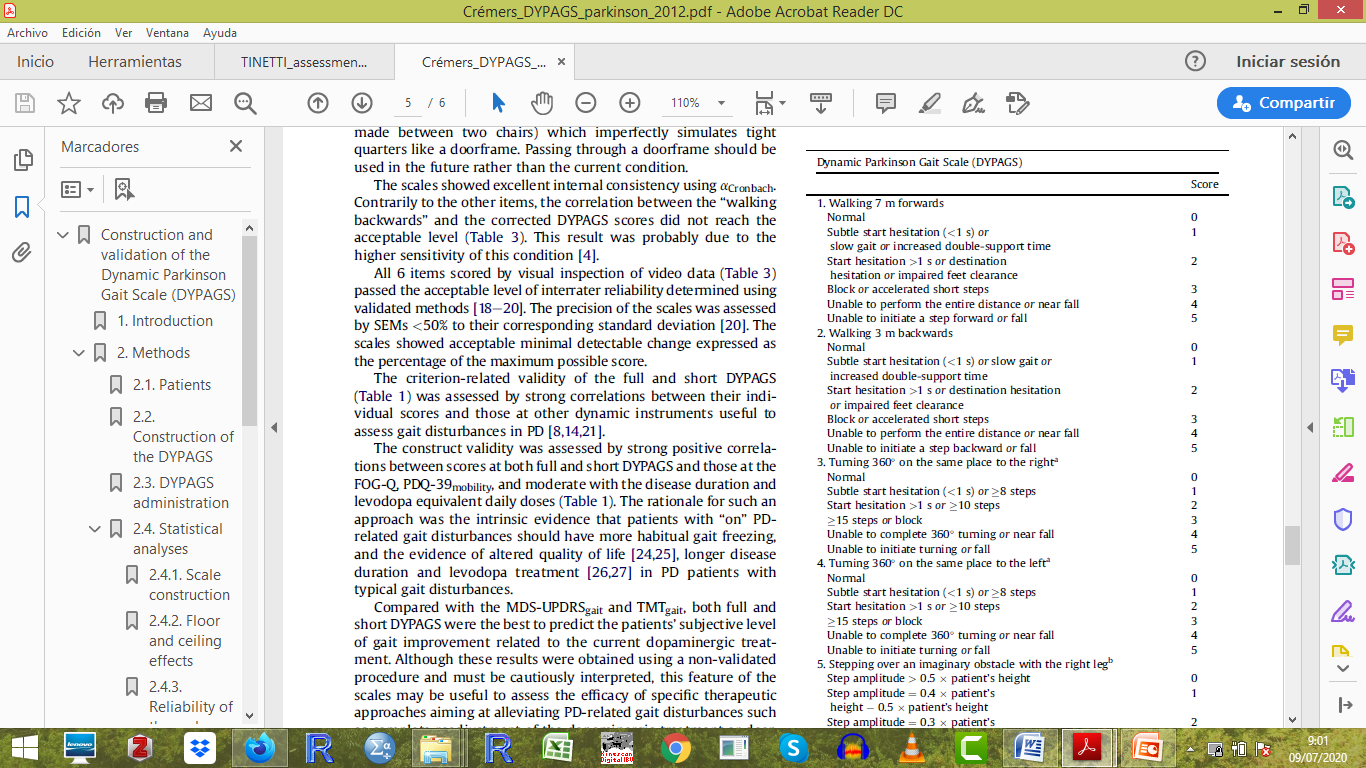 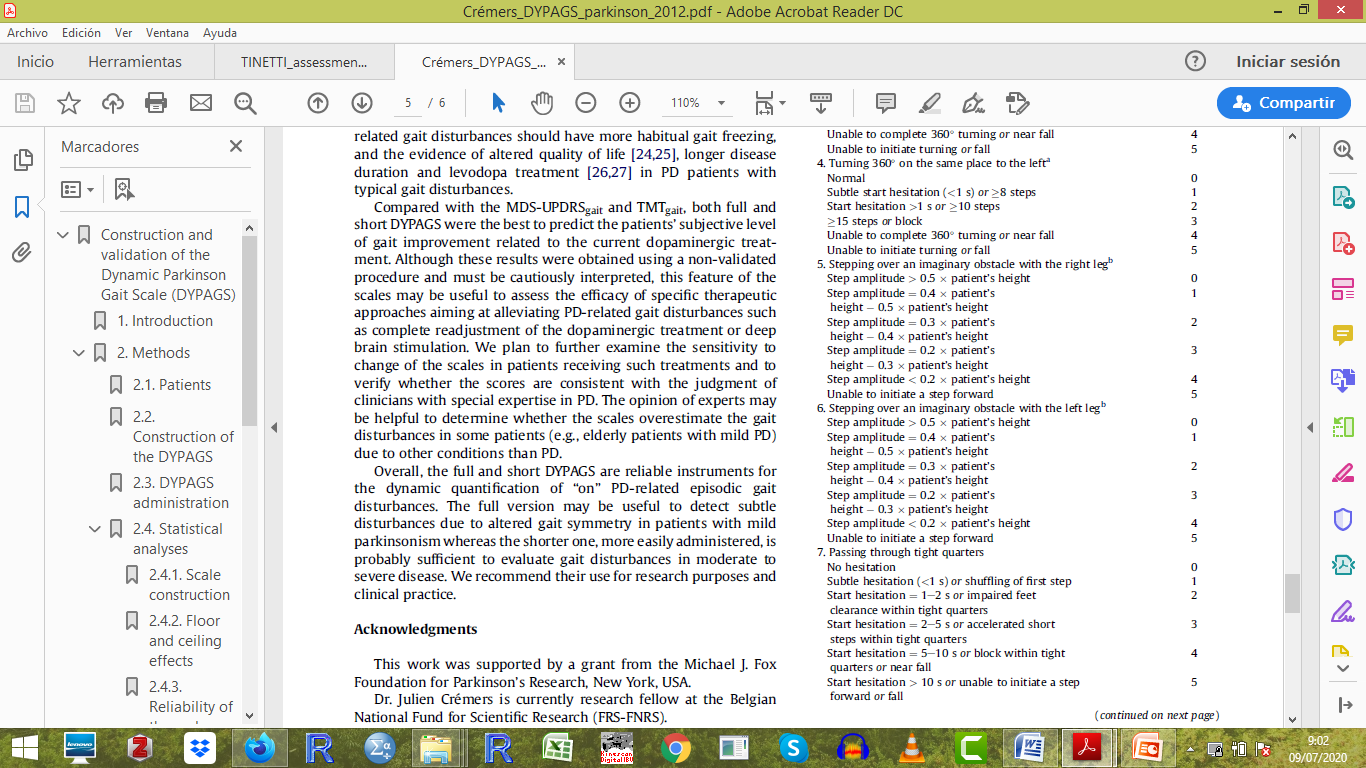 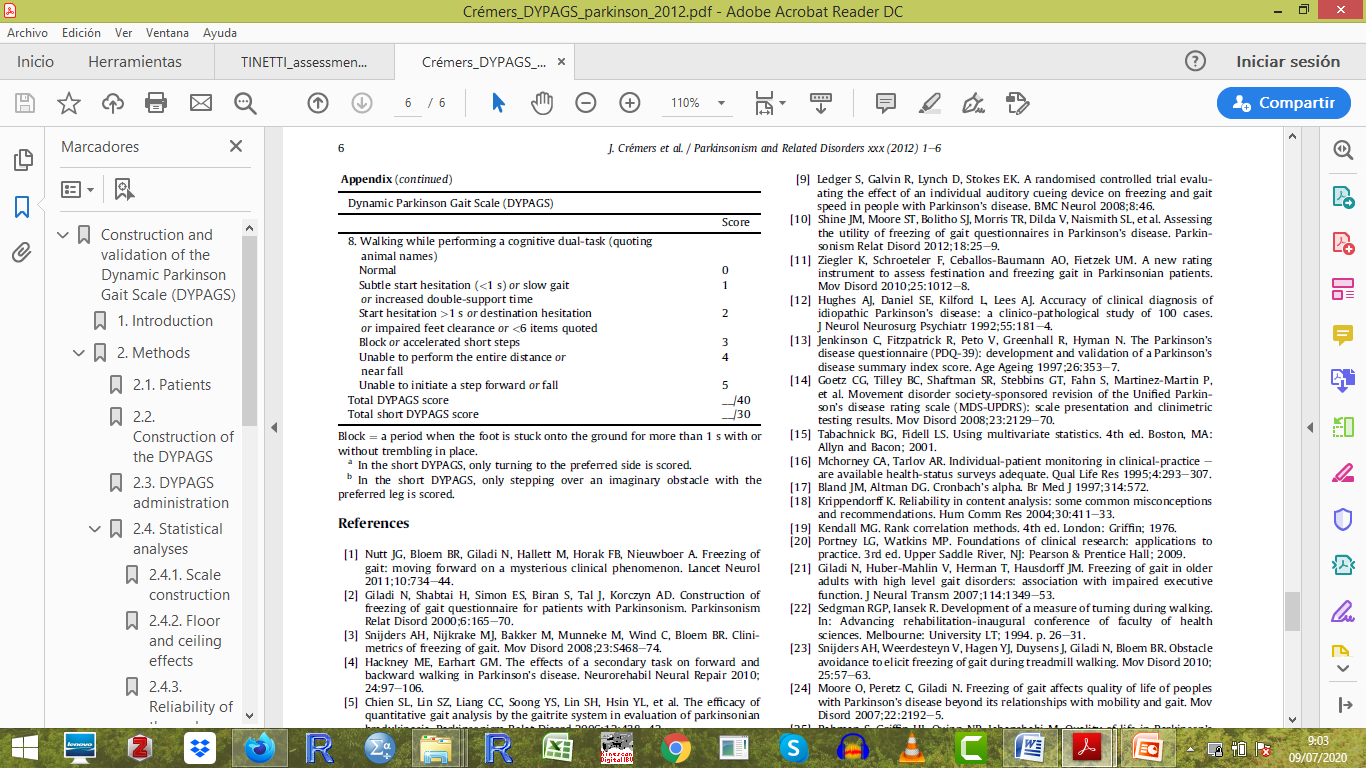 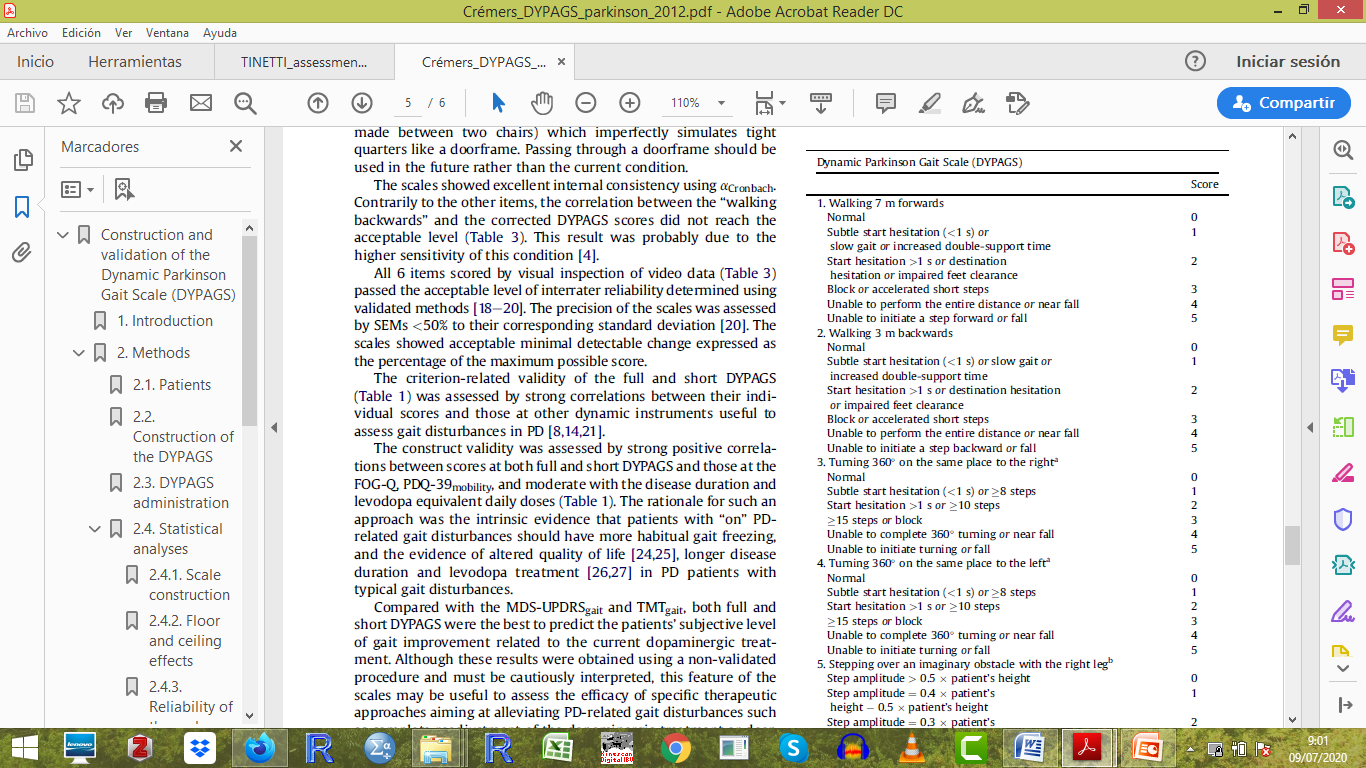 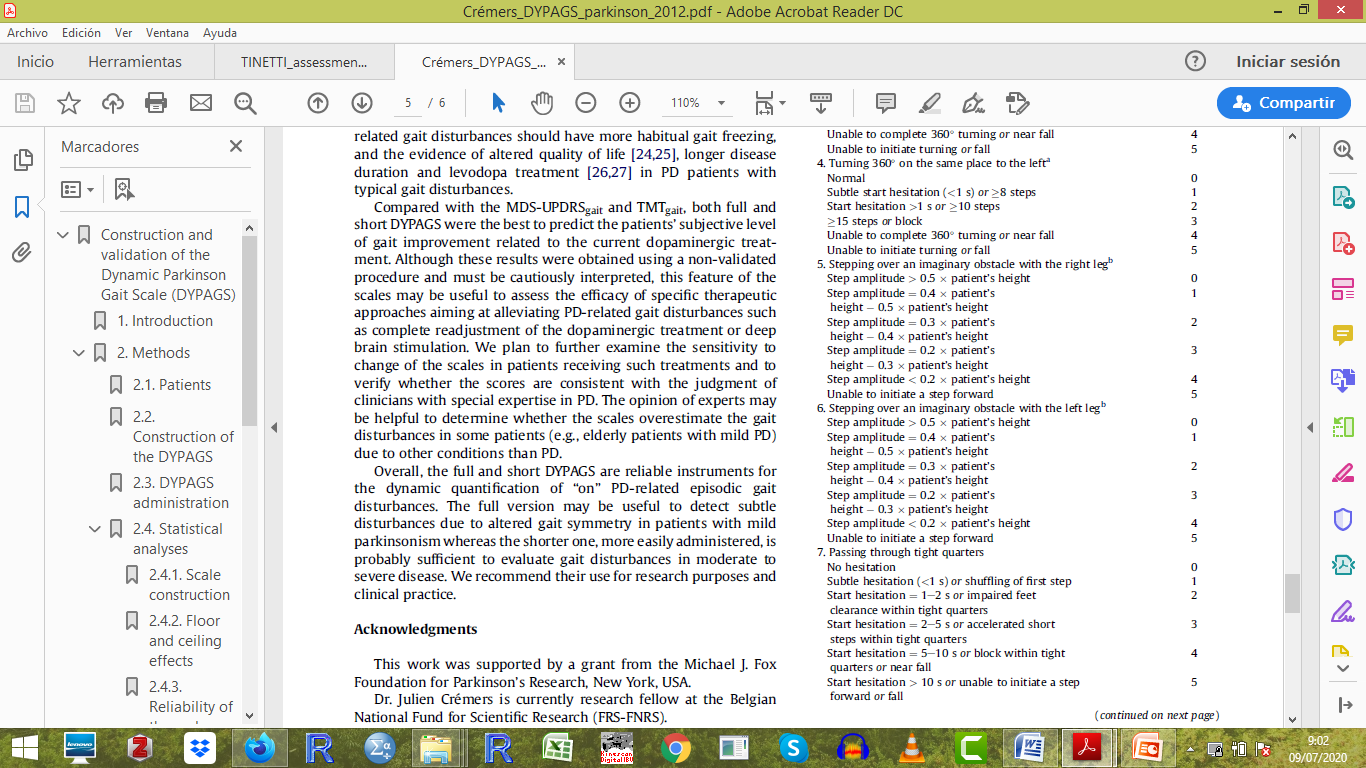 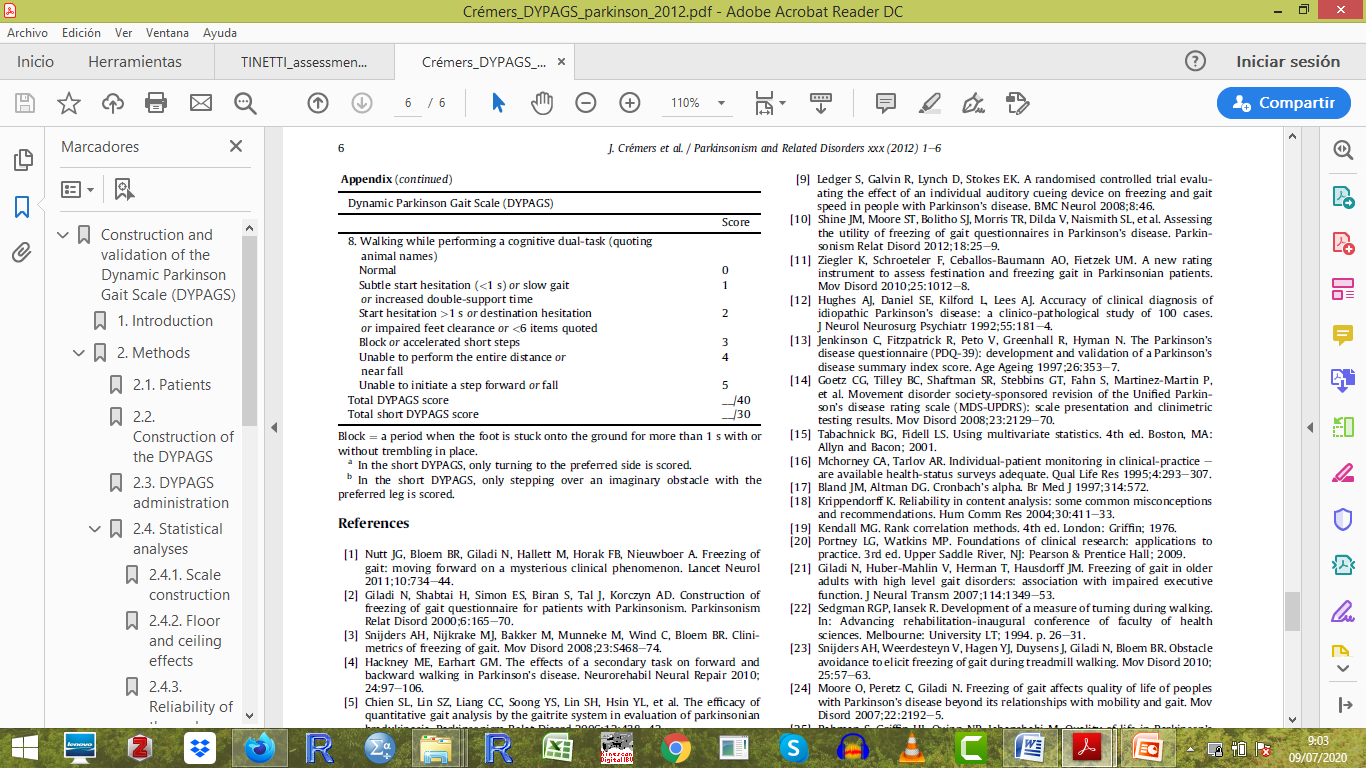 GANGBEURTEILUNG: STANDARDISIERTER TEST UND SKALEN
Semi-subjektiver Test
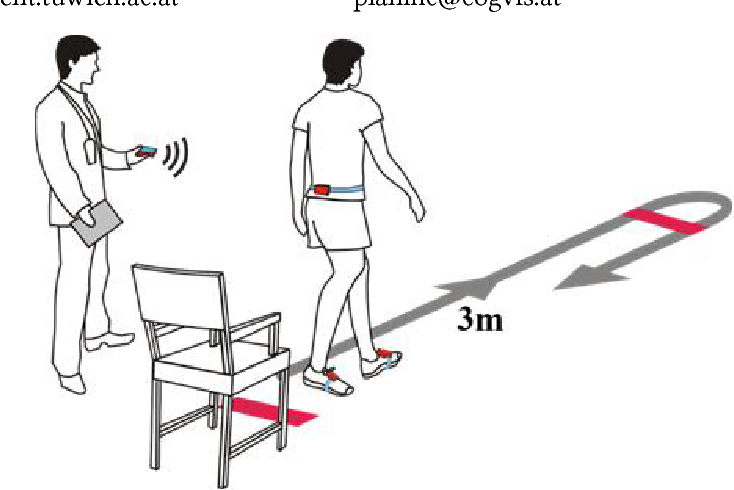 Wandert auf einem vorgegebenen Rundkurs

 Das Ergebnis ist eine wohldefinierte Größe (d. h. ZEIT)
Zeitgesteuertes Aufstehen und Losfahren Testaufbau
GANGBEURTEILUNG: STANDARDISIERTER TEST UND SKALEN
Semi-subjektiver Test: Beispiele
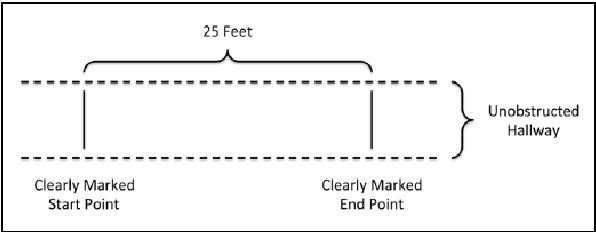 25-Fuß-Gehen auf Zeit
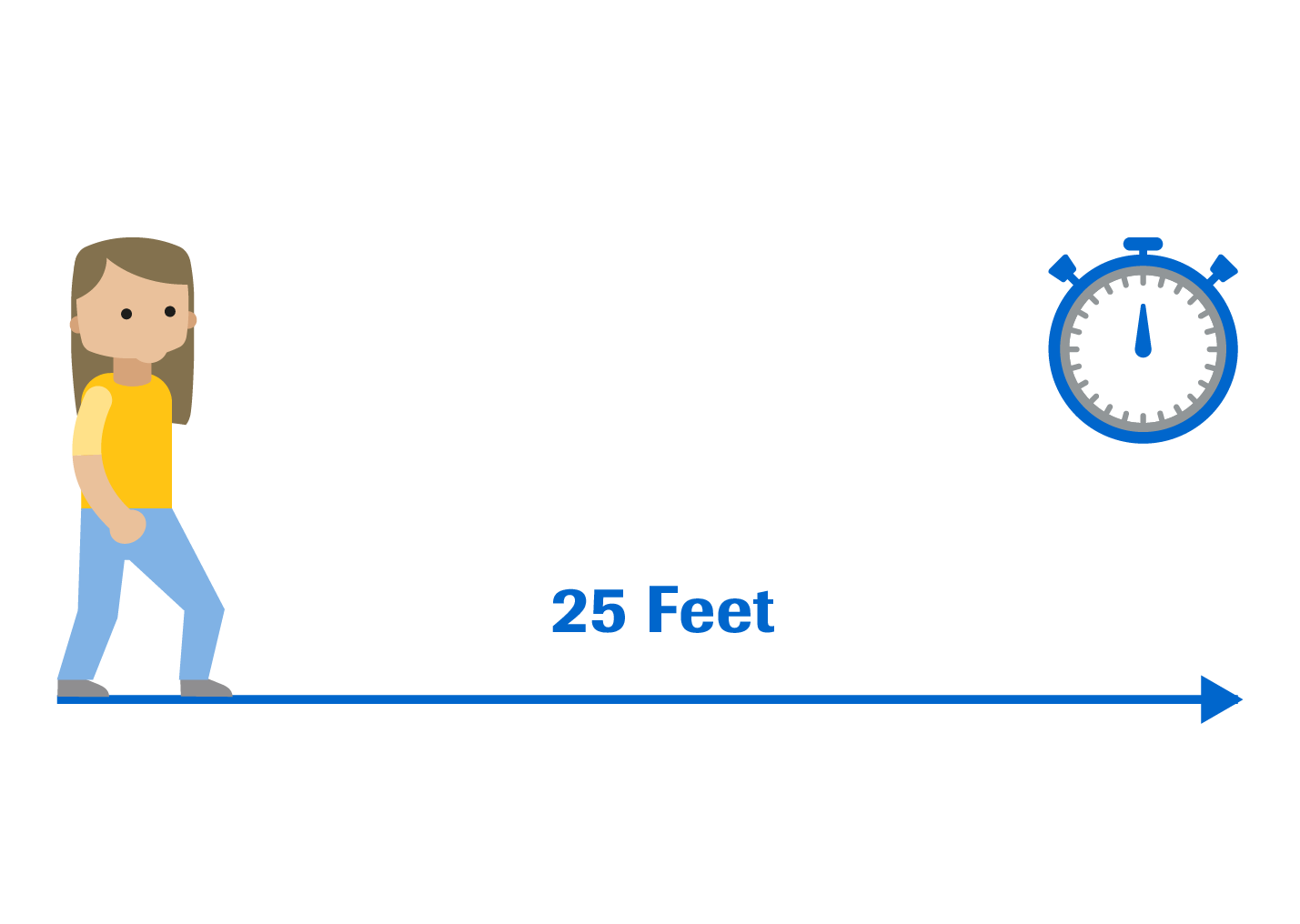 GANGBEURTEILUNG: STANDARDISIERTER TEST UND SKALEN
Semi-subjektiver Test: Beispiele
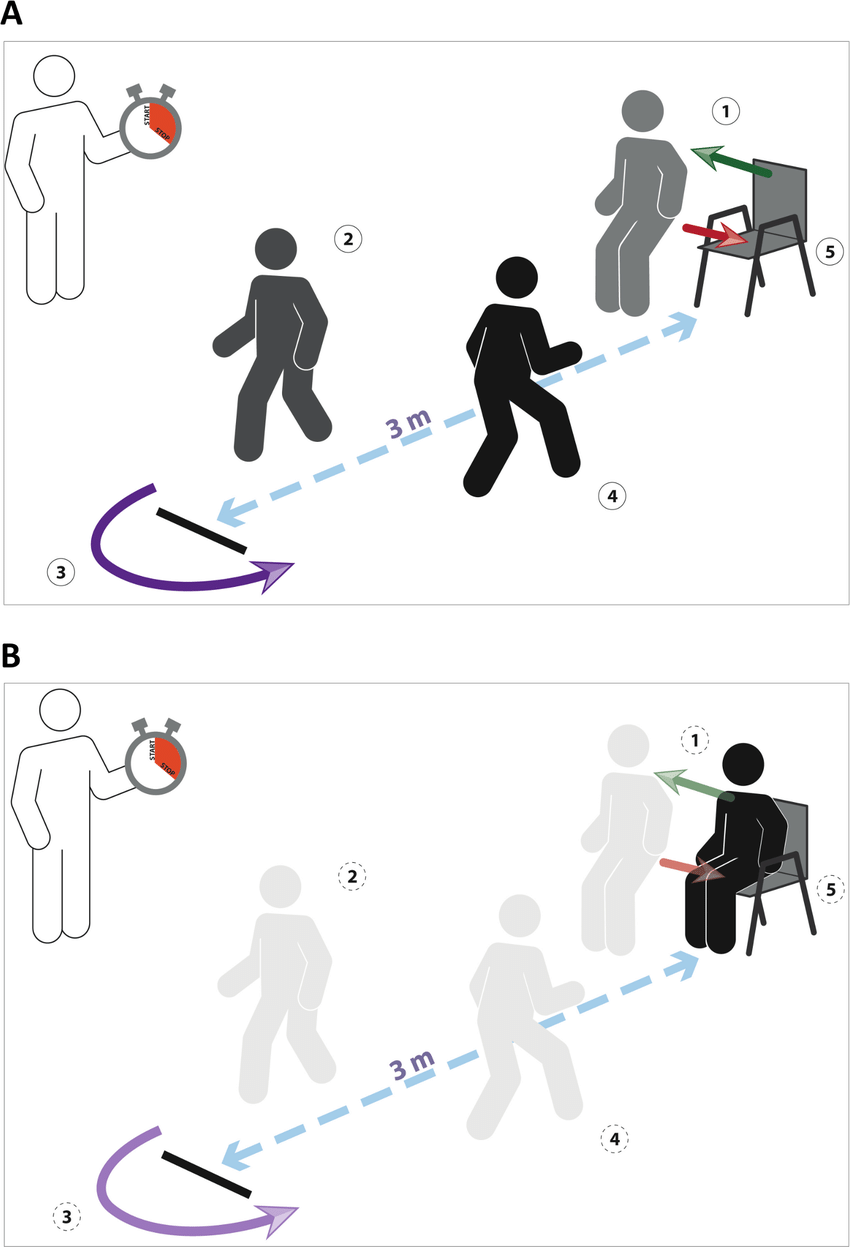 Zeitgesteuertes Aufstehen und Losgehen
GANGBEURTEILUNG: STANDARDISIERTER TEST UND SKALEN
Semi-subjektiver Test: Beispiele
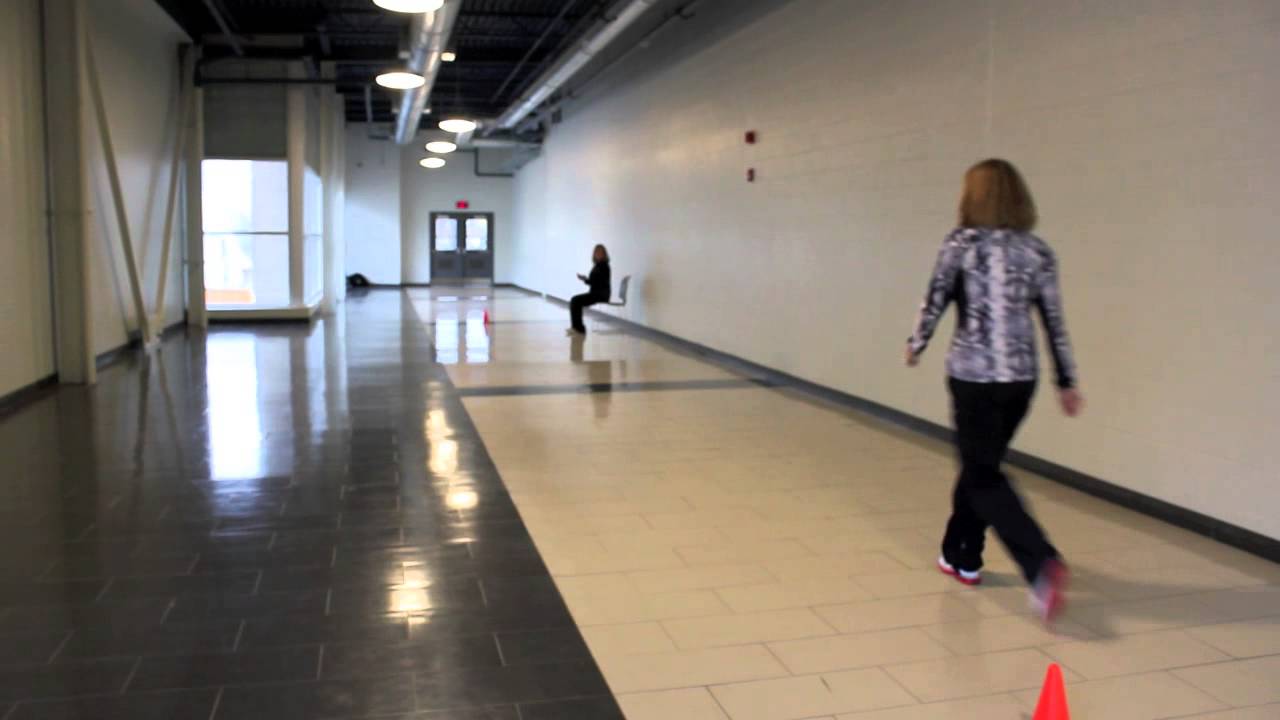 Sechs-Minuten-Gehtest
GANGBEURTEILUNG: STANDARDISIERTER TEST UND SKALEN
Ergebnisse
C.1 WELCHE METHODEN KANN ICH ZUR ANGEMESSENEN BEURTEILUNG DES GANGS ANWENDEN?
5. Beurteilung der Gangart durch objektive Instrumente
BEURTEILUNG DES GANGBILDES DURCH OBJEKTIVE INSTRUMENTE
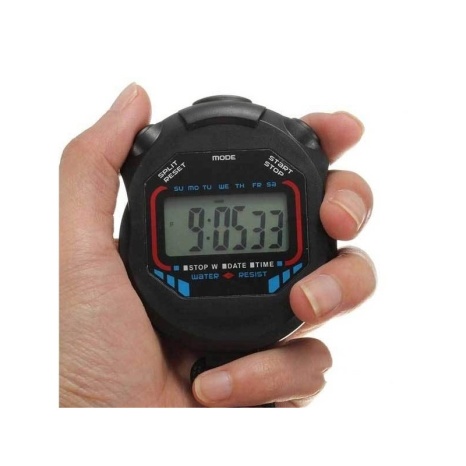 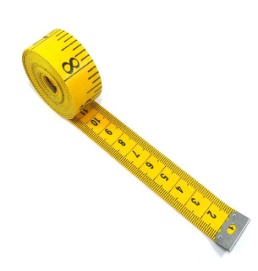 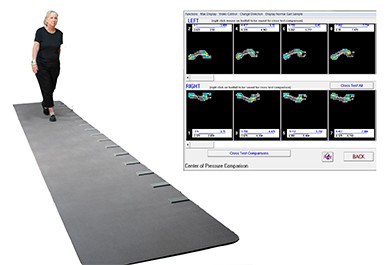 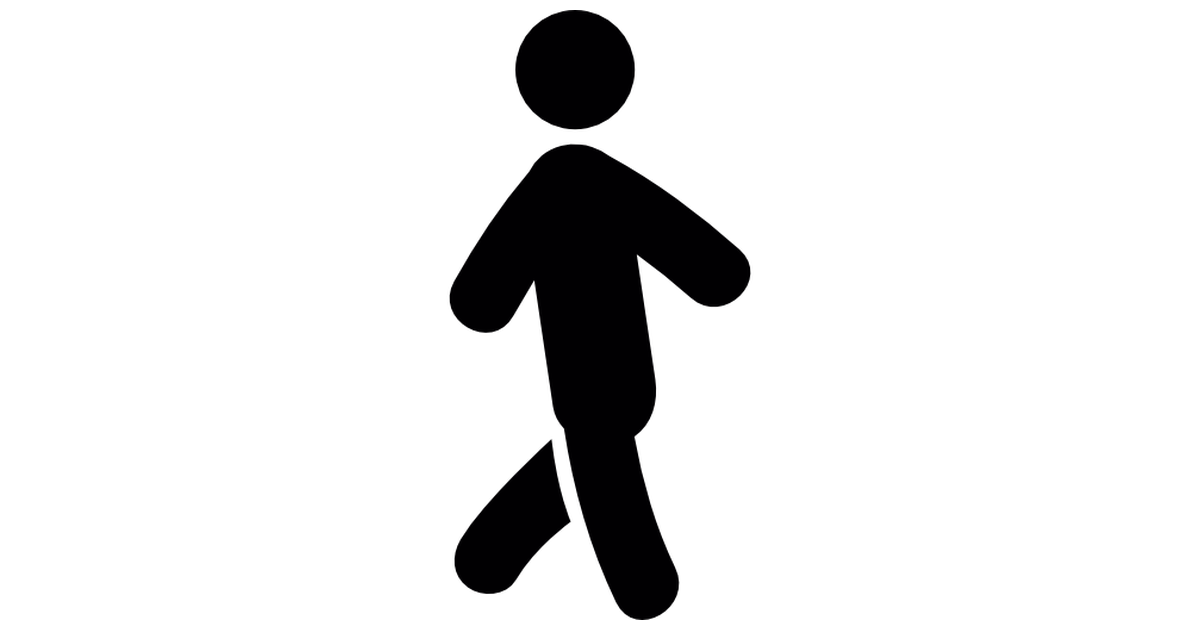 Abbildung 4. Links: Aufbau zur Gangbeurteilung mit Chronometer und Maßband. Rechts: GAITrite-System. Bild von accesshealth.com
BEURTEILUNG DES GANGBILDES DURCH OBJEKTIVE INSTRUMENTE
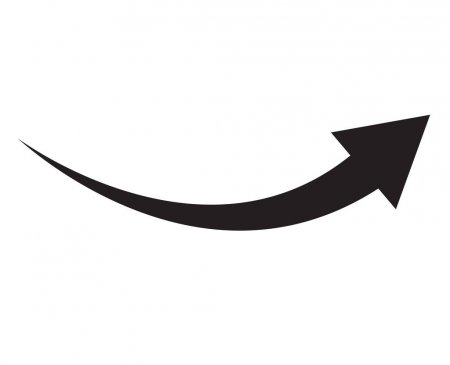 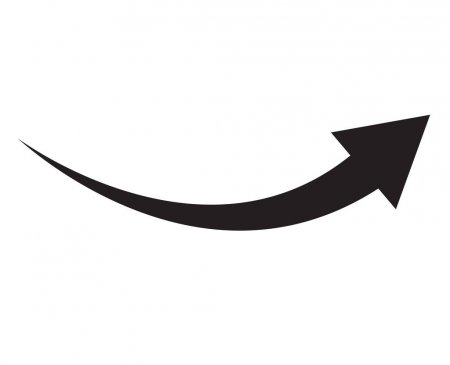 Quantitative Ergebnisse
Statistische Auswertung
INSTRUMENTELLE TECHNIKEN ZUR BEURTEILUNG DER BIOMECHANIK
Datenvergleich
Statistische Auswertung
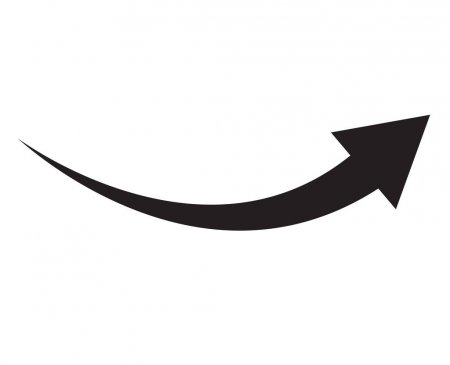 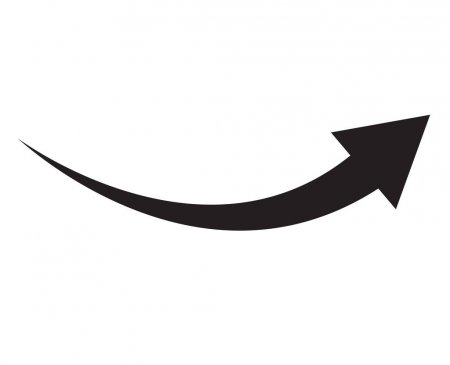 BEURTEILUNG DES GANGBILDES DURCH OBJEKTIVE INSTRUMENTE
[Speaker Notes: https://www.gaitrite.com/gait-analysis-walkways]
BEURTEILUNG DES GANGBILDES DURCH OBJEKTIVE INSTRUMENTE
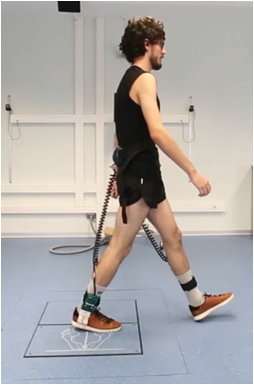 [Speaker Notes: https://www.gaitrite.com/gait-analysis-walkways]
BEURTEILUNG DES GANGBILDES DURCH OBJEKTIVE INSTRUMENTE
Räumlich-zeitliche Ergebnisse
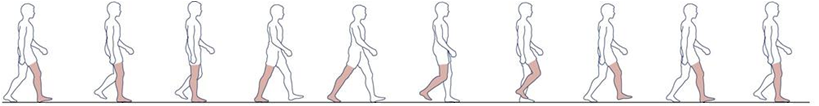 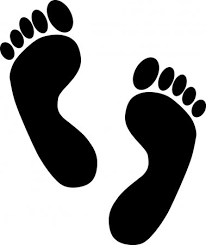 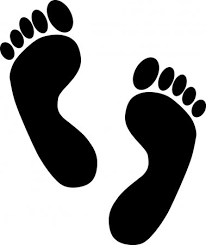 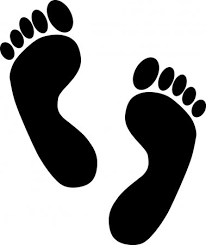 Linke Schrittlänge
Rechte Schrittlänge
Schrittlänge = Gangzyklus
[Speaker Notes: https://www.gaitrite.com/gait-analysis-walkways]
BEURTEILUNG DES GANGBILDES DURCH OBJEKTIVE INSTRUMENTE
Räumlich-zeitliche Ergebnisse
BEURTEILUNG DES GANGBILDES DURCH OBJEKTIVE INSTRUMENTE
Räumlich-zeitliche Ergebnisse
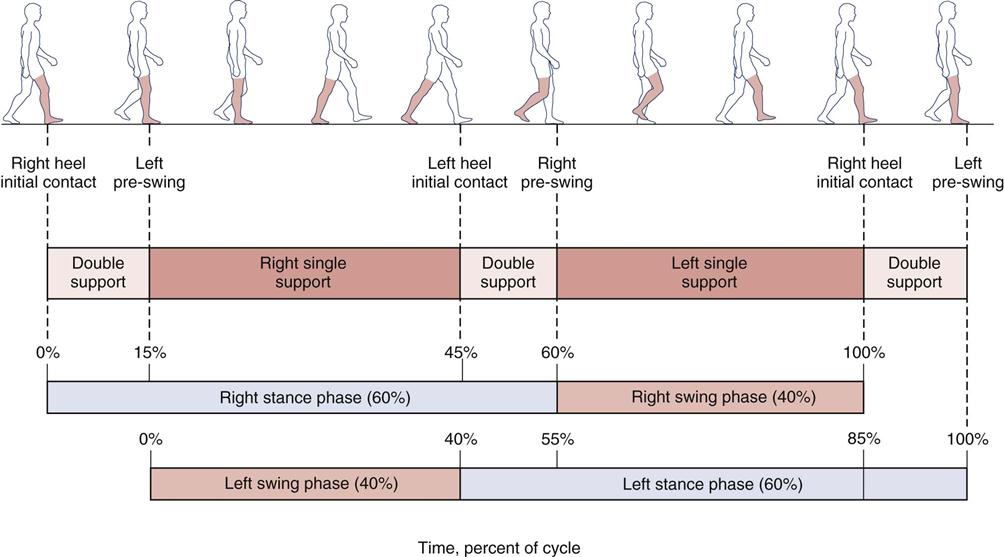 Abbildung 5. Gangzyklus und zeitliche Segmentierung (%). Bild aus www.musculoskeletalkey.com
BEURTEILUNG DES GANGBILDES DURCH OBJEKTIVE INSTRUMENTE
Räumlich-zeitliche Ergebnisse
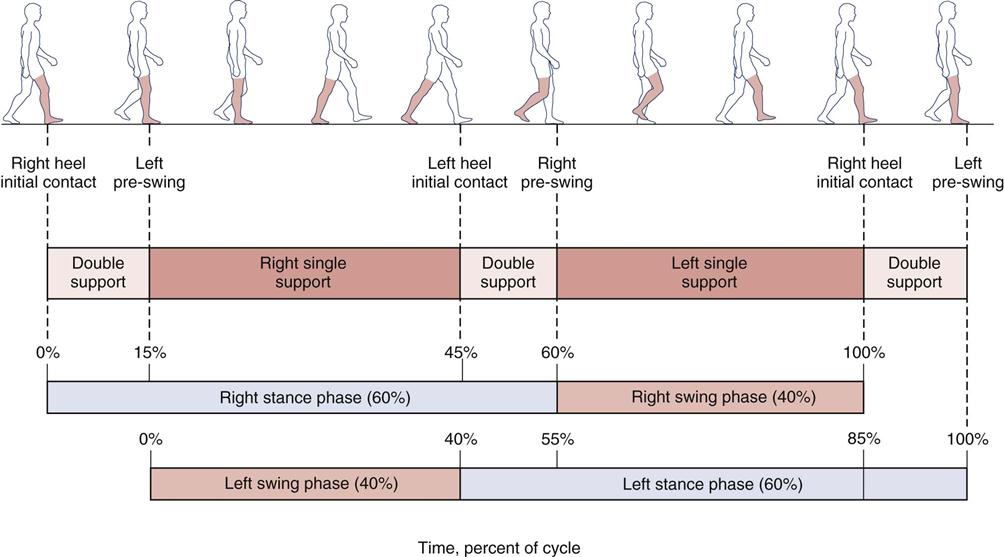 Abbildung 5. Gangzyklus und zeitliche Segmentierung (%). Bild aus www.musculoskeletalkey.com
BEURTEILUNG DES GANGBILDES DURCH OBJEKTIVE INSTRUMENTE
Räumlich-zeitliche Ergebnisse
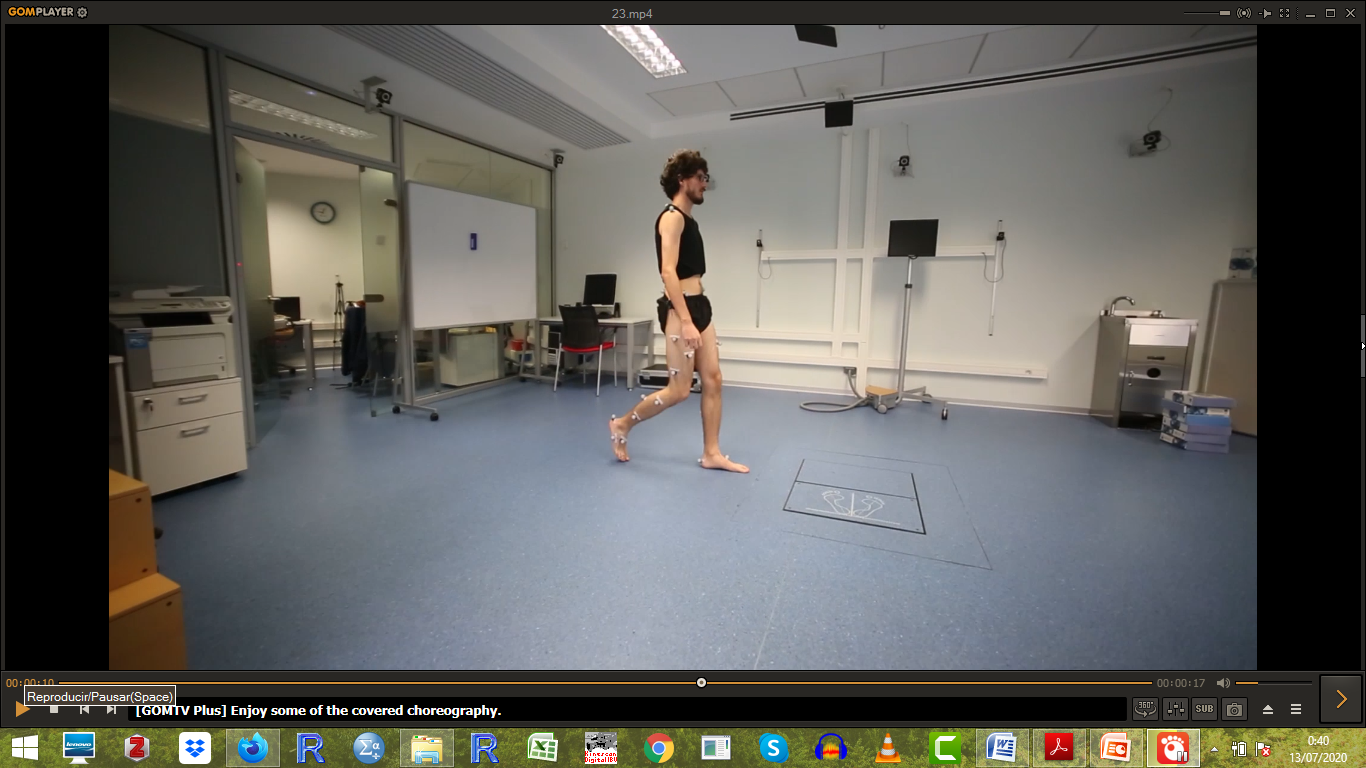 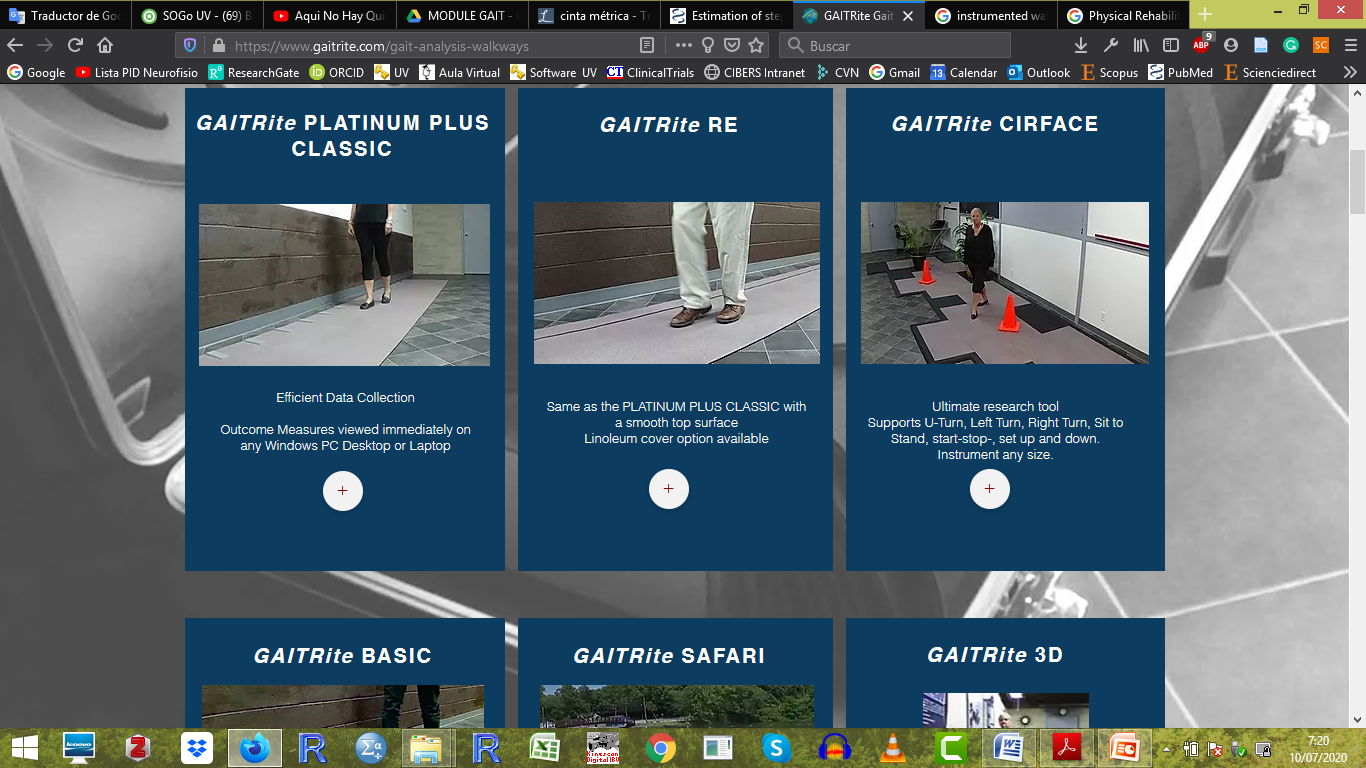 Optoelektronik
Kameras
Instrumentiert 
Gehweg
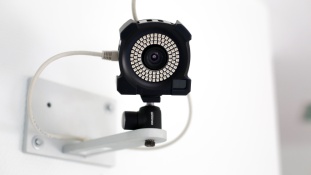 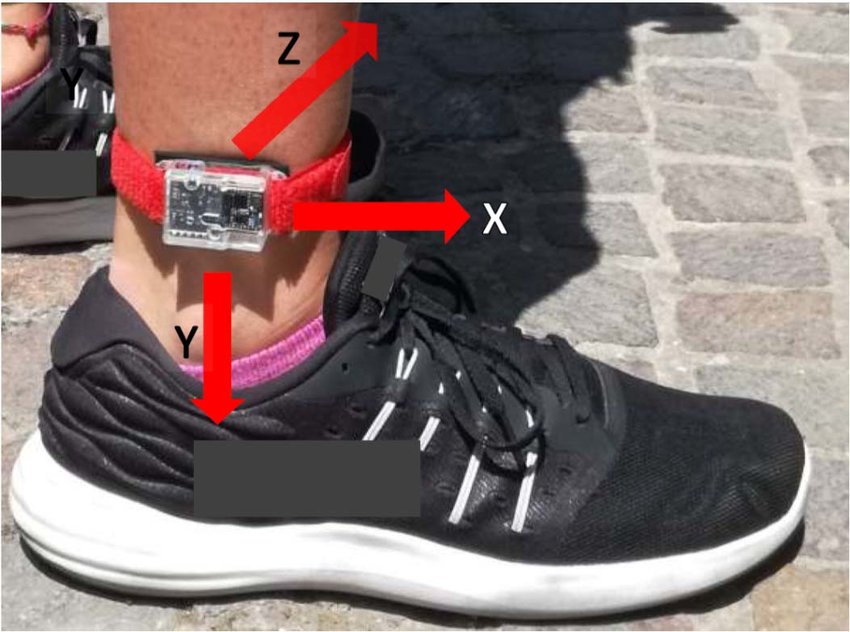 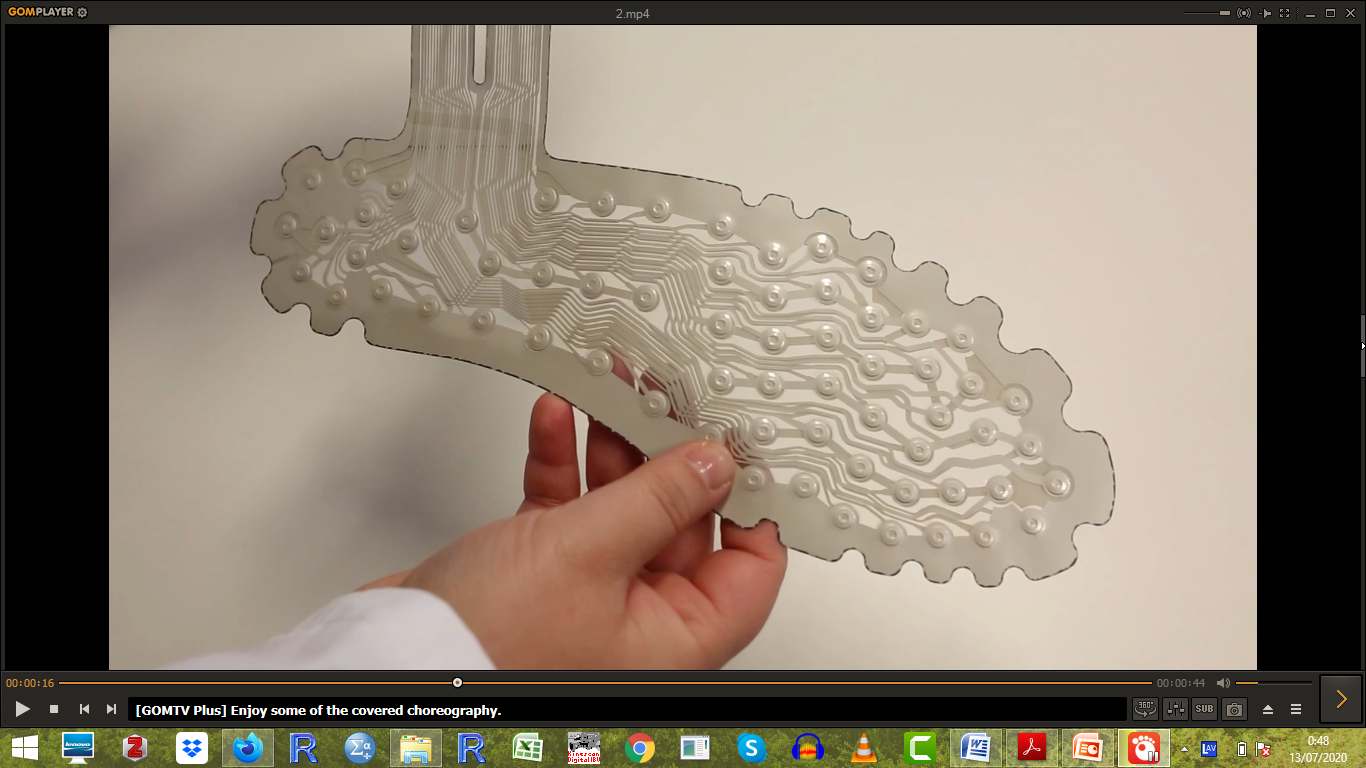 Beschleunigungssensoren
Fußtaster
BEURTEILUNG DES GANGBILDES DURCH OBJEKTIVE INSTRUMENTE
Räumlich-zeitliche Ergebnisse
Instrumentierter Gehweg
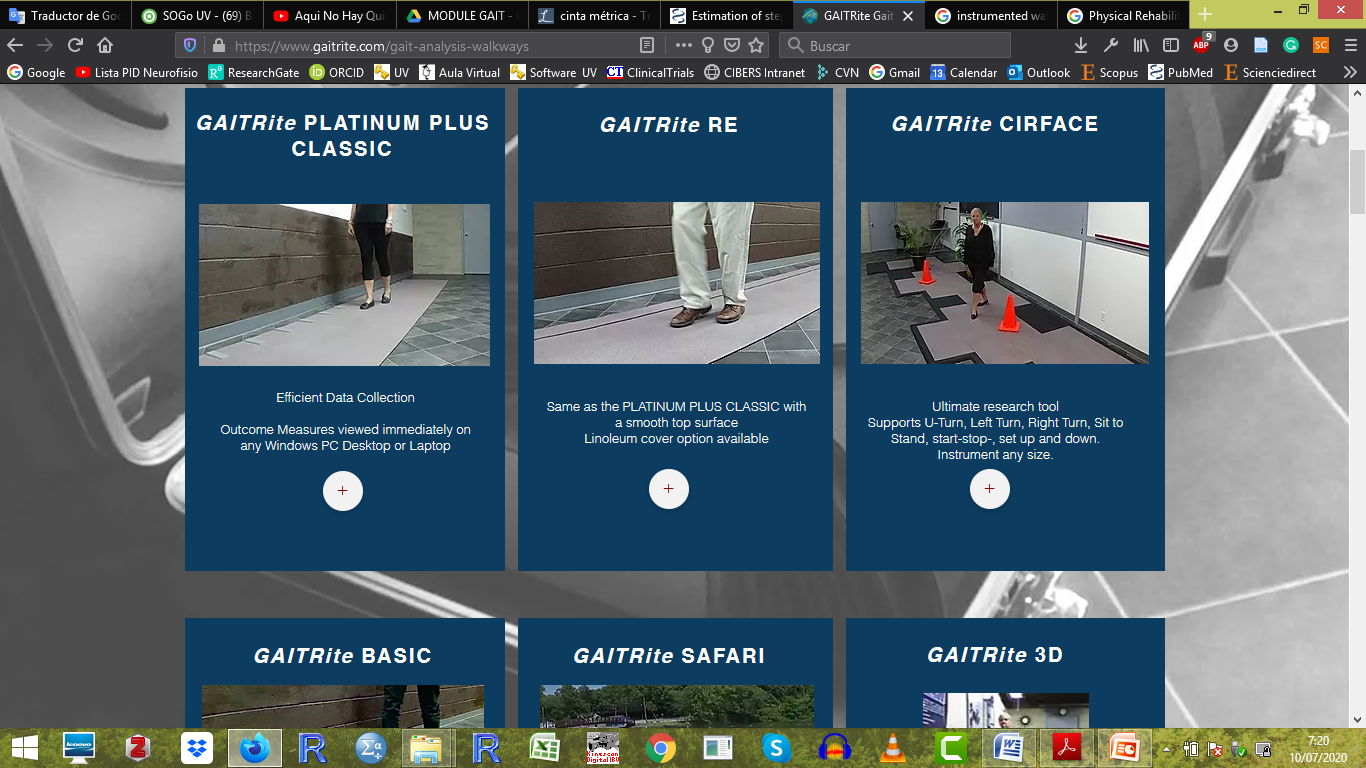 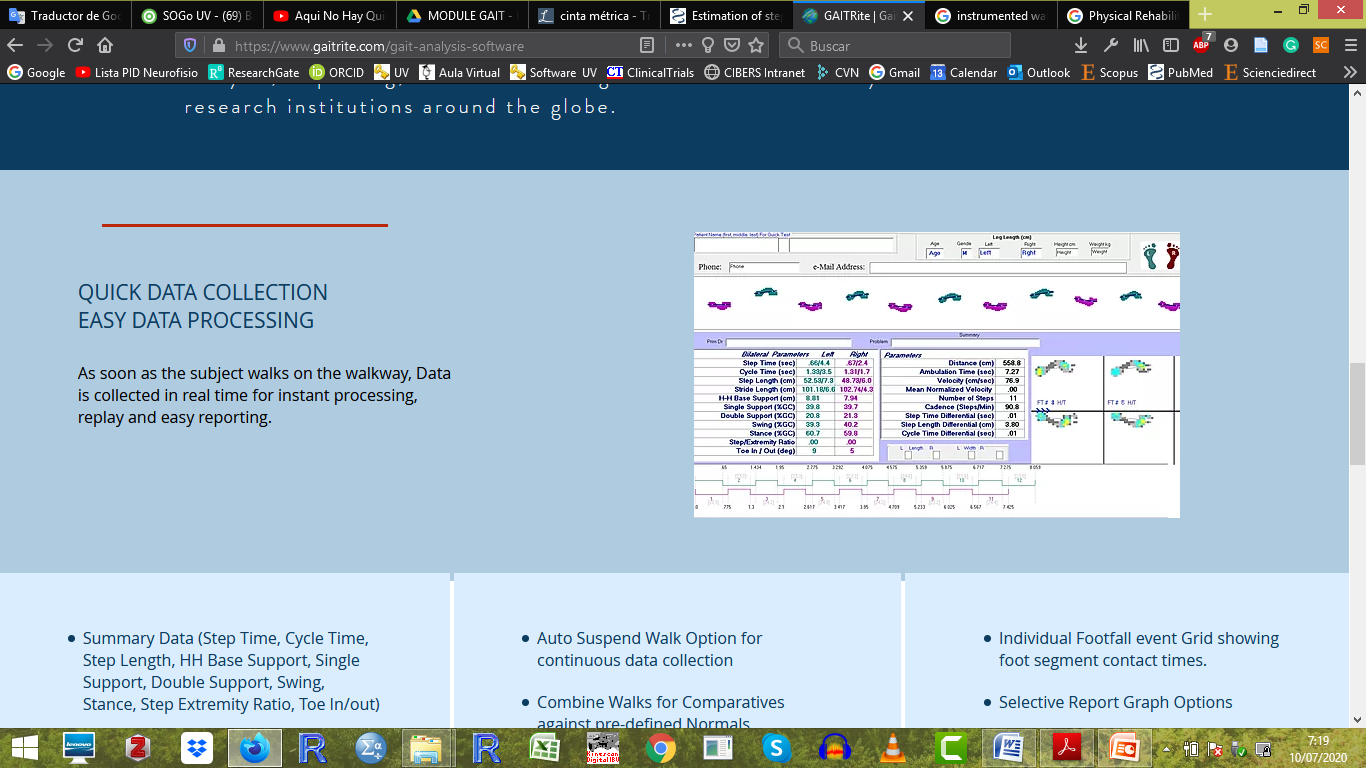 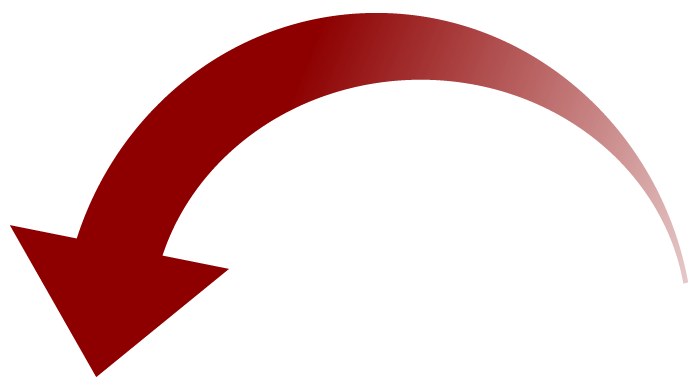 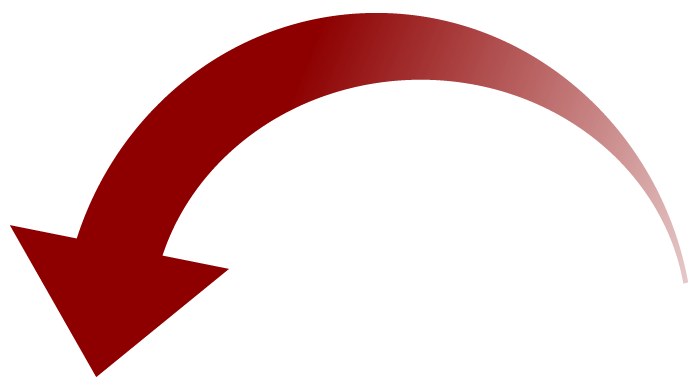 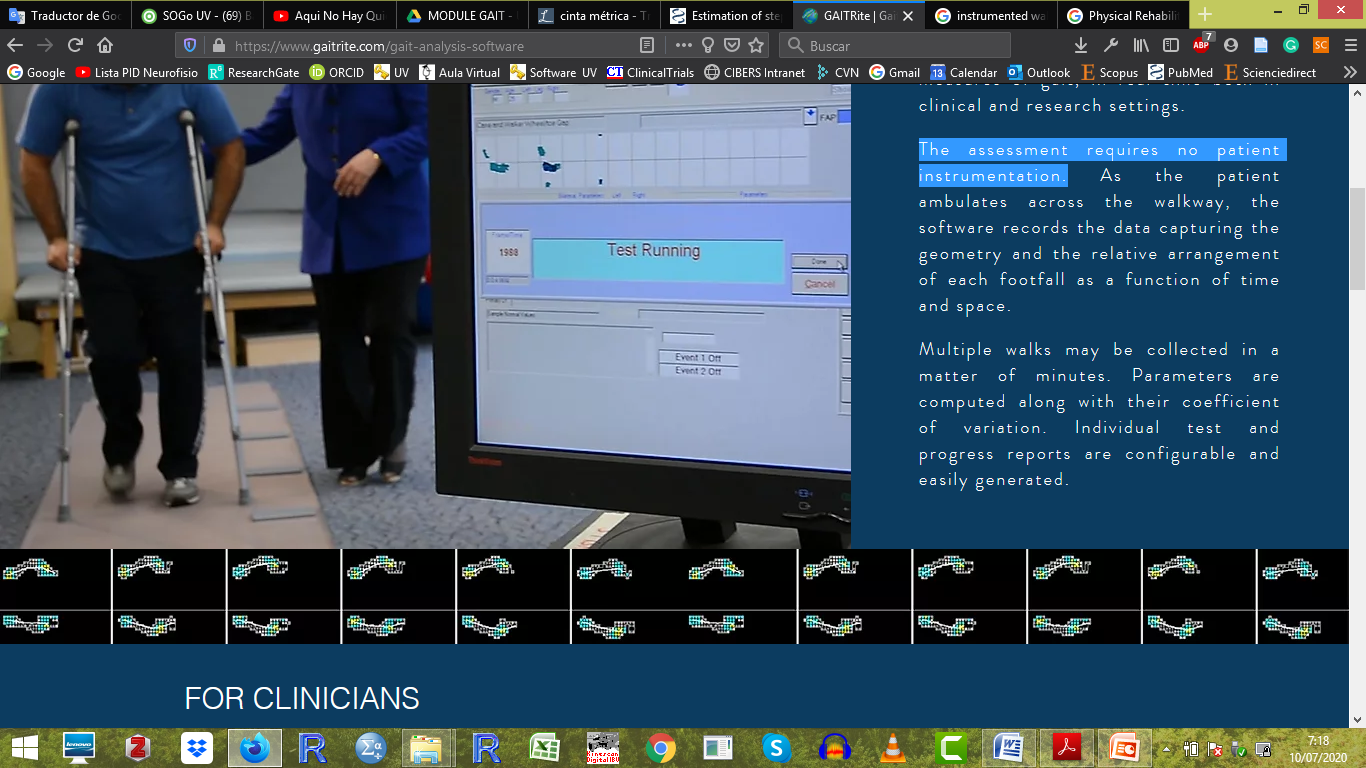 Abbildung 6. GAITRite PLATINUM PLUS CLASSIC-System von www.gaitrite.com
BEURTEILUNG DES GANGBILDES DURCH OBJEKTIVE INSTRUMENTE
Ergebnisse der Kinematik
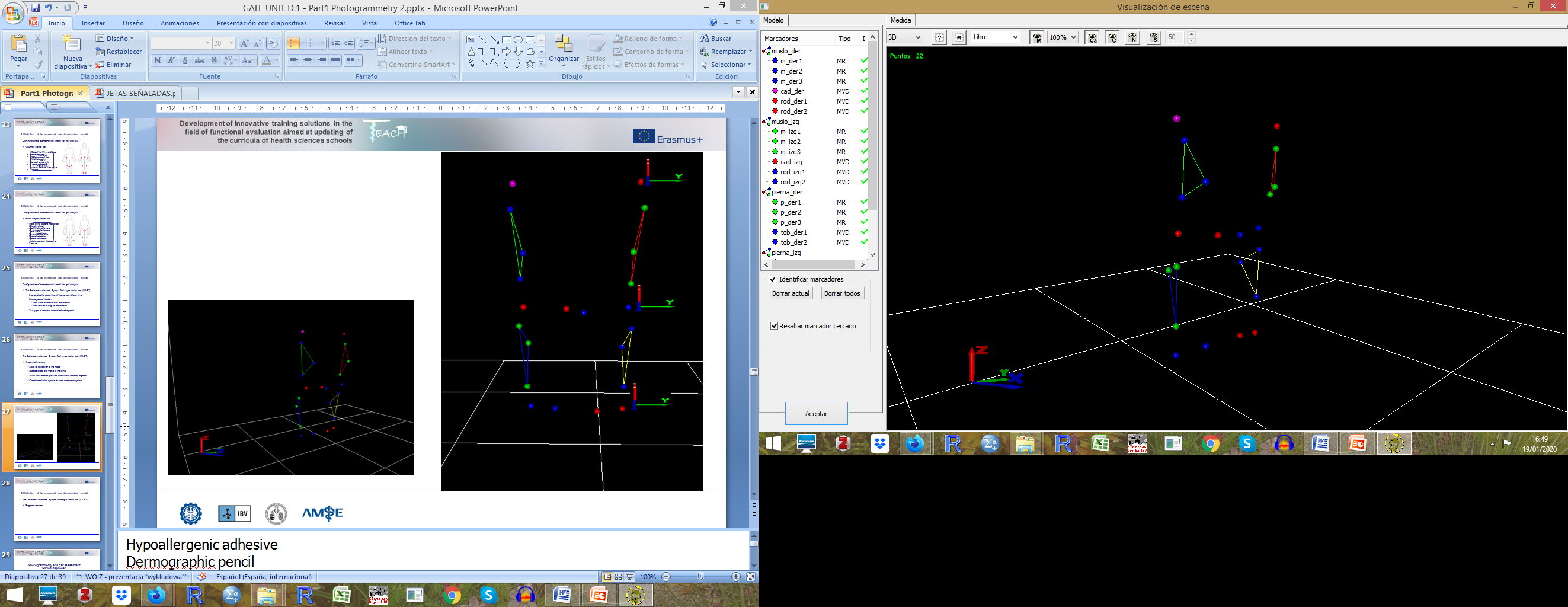 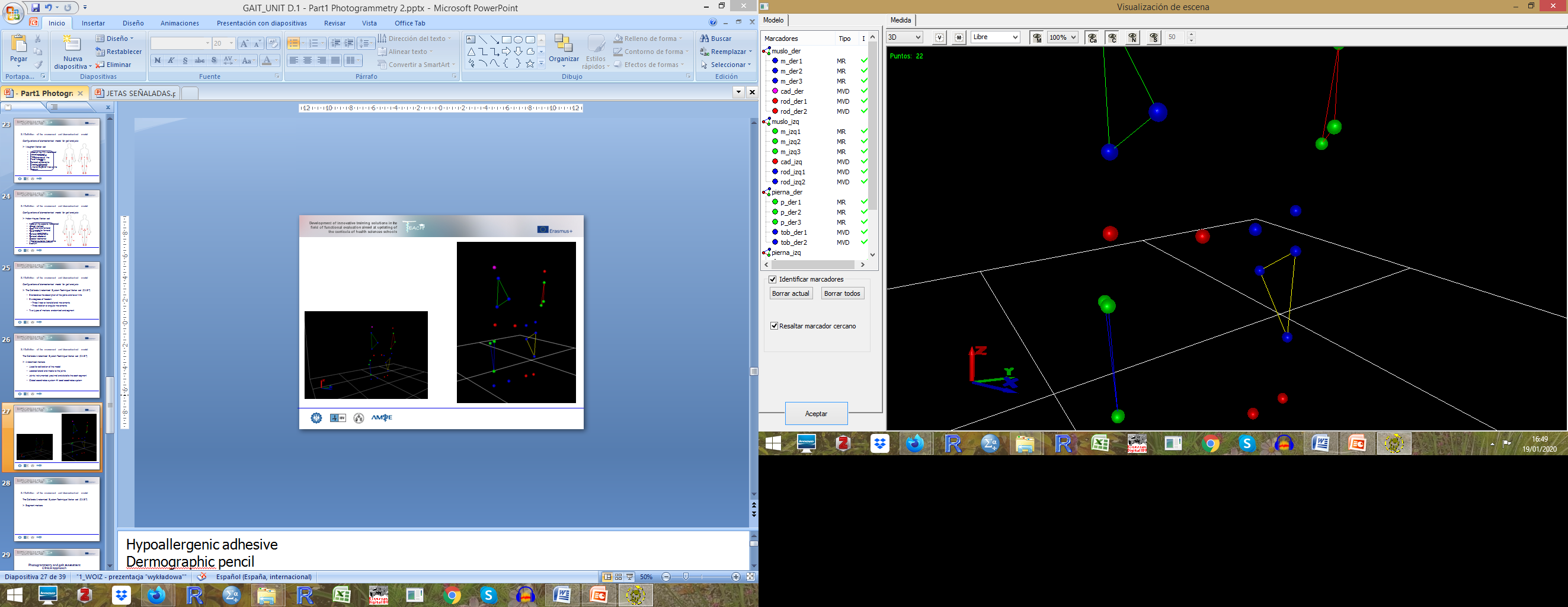 Gelenkwinkel
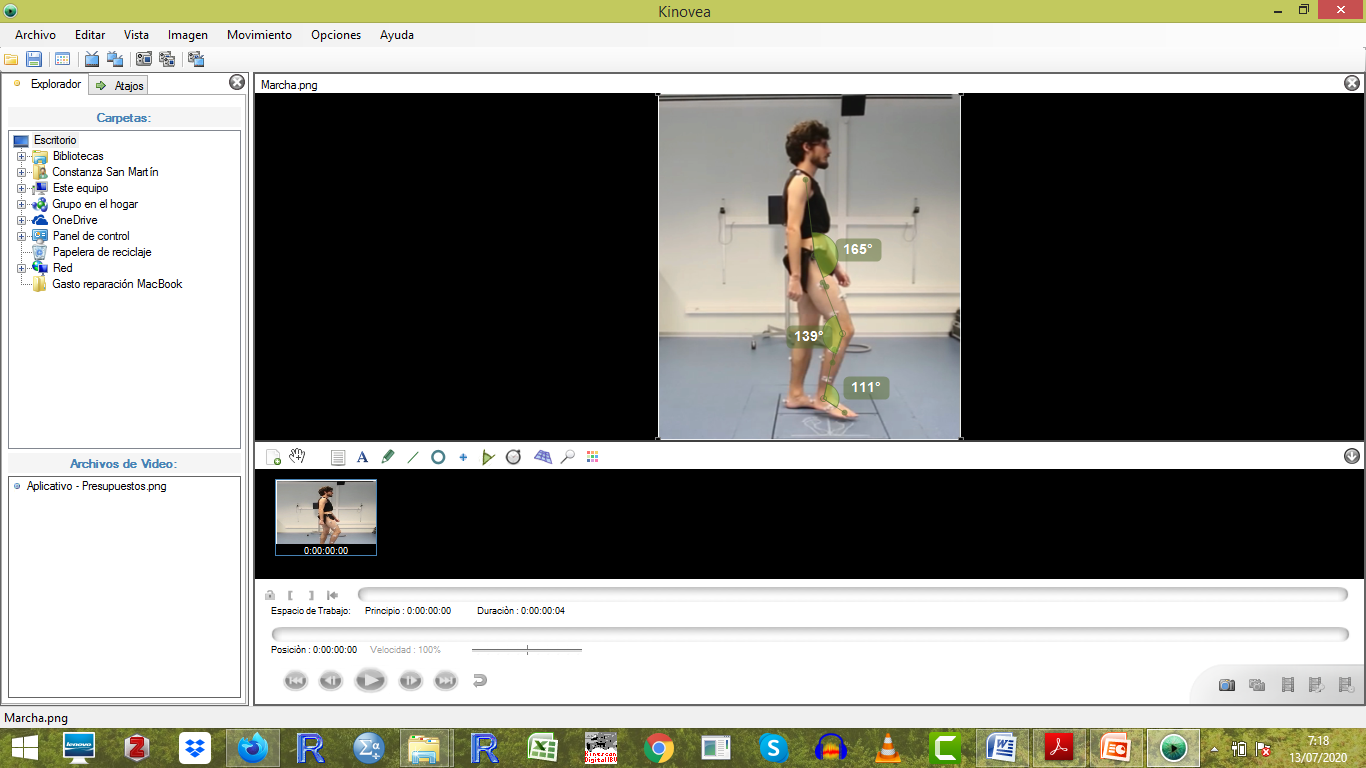 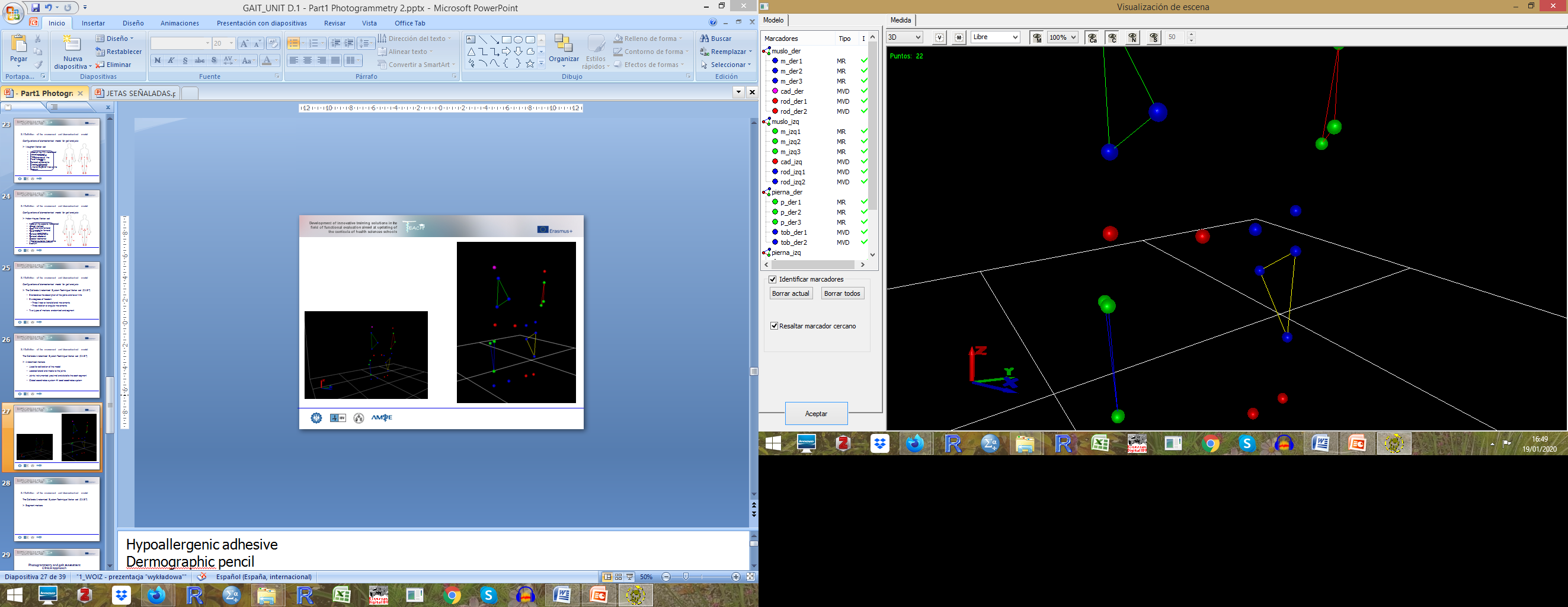 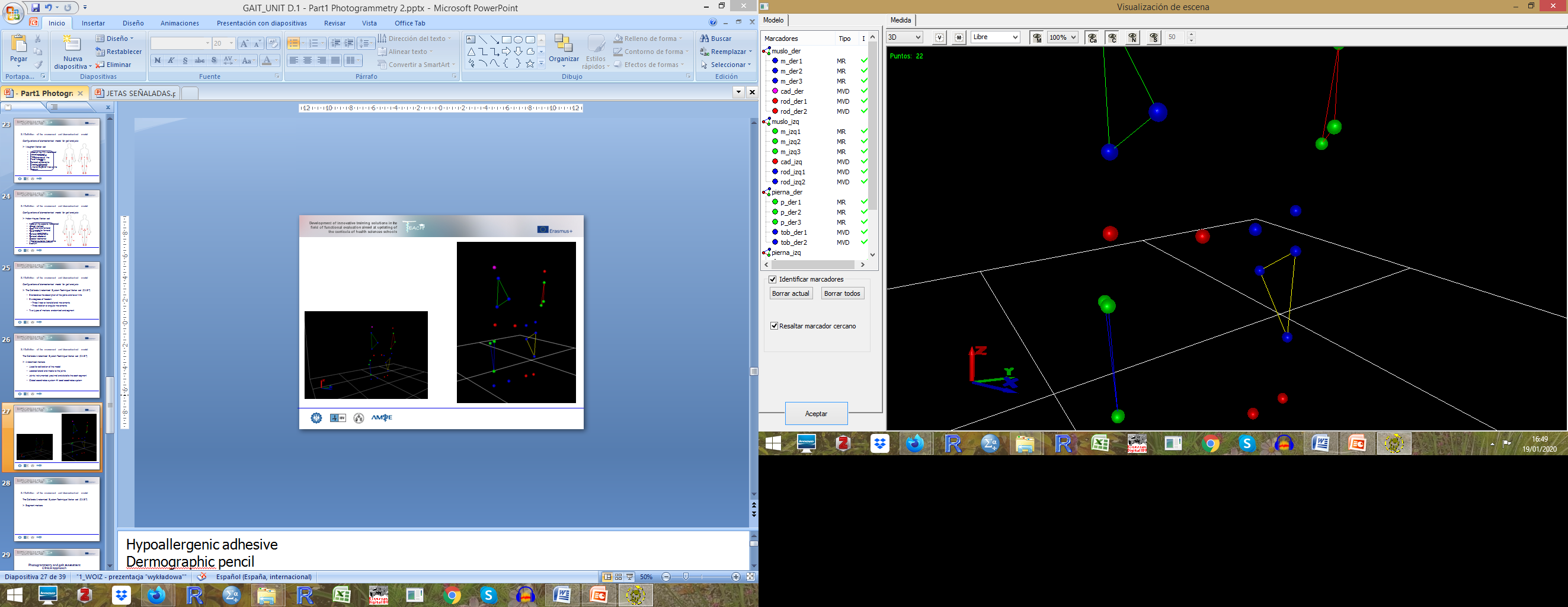 [Speaker Notes: Buchkapitel]
BEURTEILUNG DES GANGBILDES DURCH OBJEKTIVE INSTRUMENTE
Ergebnisse der Kinematik
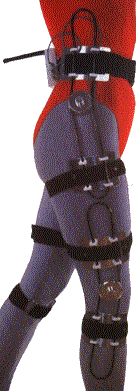 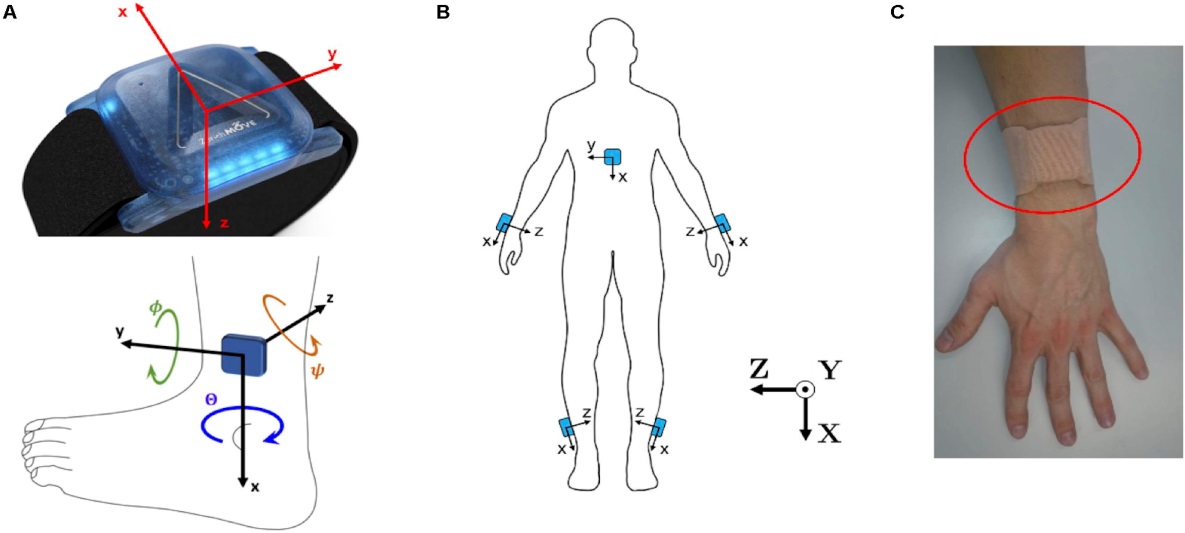 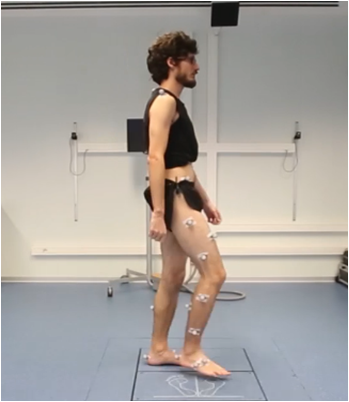 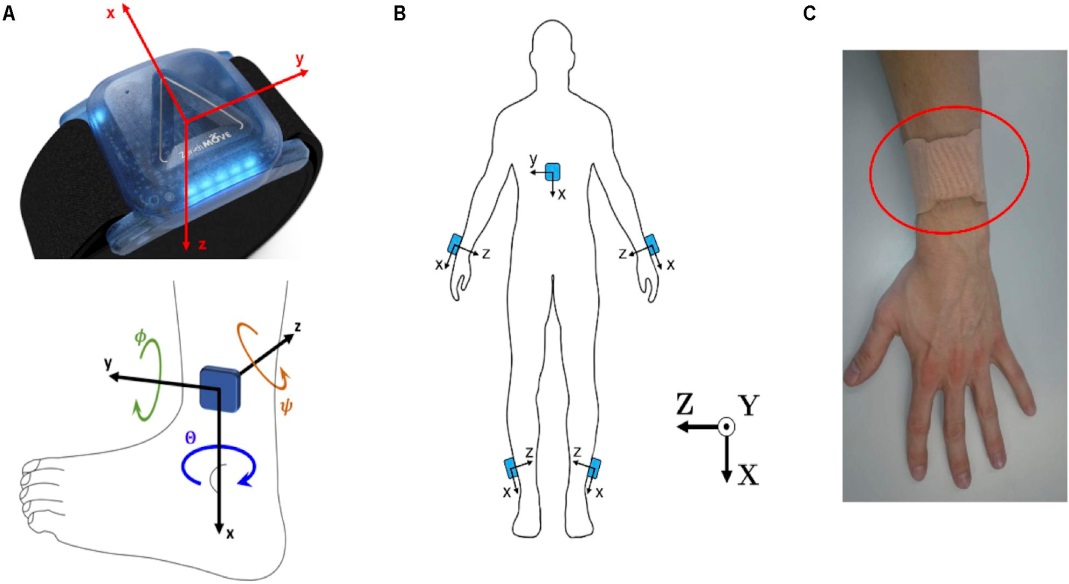 Abbildung 7. (Links) Elektrogoniometer von www.mie-uk.com, (Mitte) Inertialsensor von Rengglie et al. 2020 (Rechts) Biomechanisches Modell für photogrammetrische Messung.
[Speaker Notes: https://www.mie-uk.com/gait/index.htm]
BEURTEILUNG DES GANGBILDES DURCH OBJEKTIVE INSTRUMENTE
Ergebnisse der Kinematik
Photogrammetrie-System
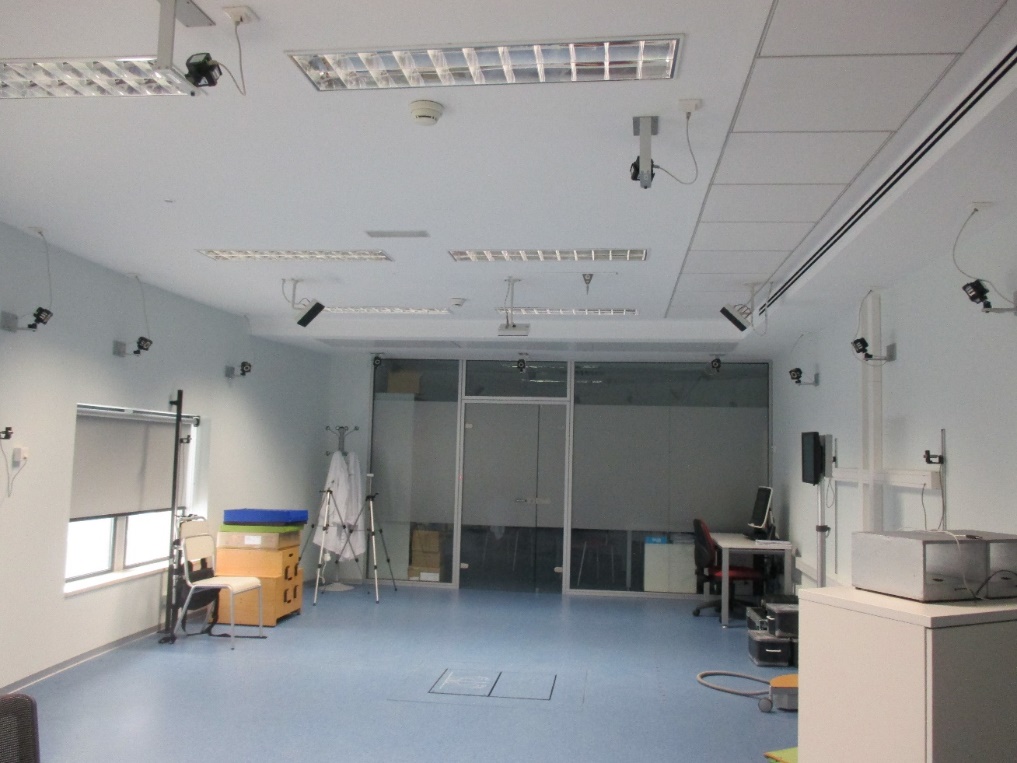 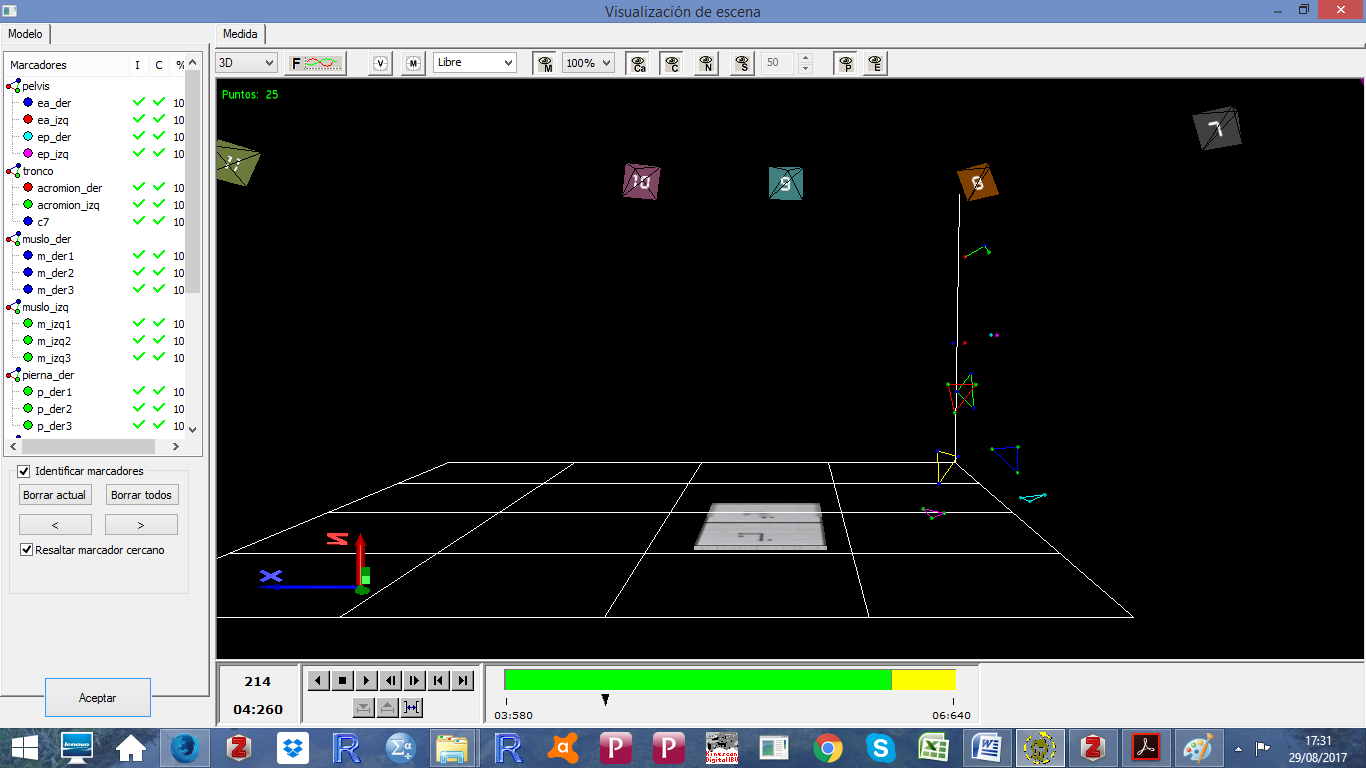 Xxxxxx
Aktive versus passive Orientierungspunkte
Abbildung 8. Photogrammetriesystem der Medizinischen Fakultät der Universität von Valencia
BEURTEILUNG DES GANGBILDES DURCH OBJEKTIVE INSTRUMENTE
Ergebnisse der Kinetik
Bodenreaktionskräfte
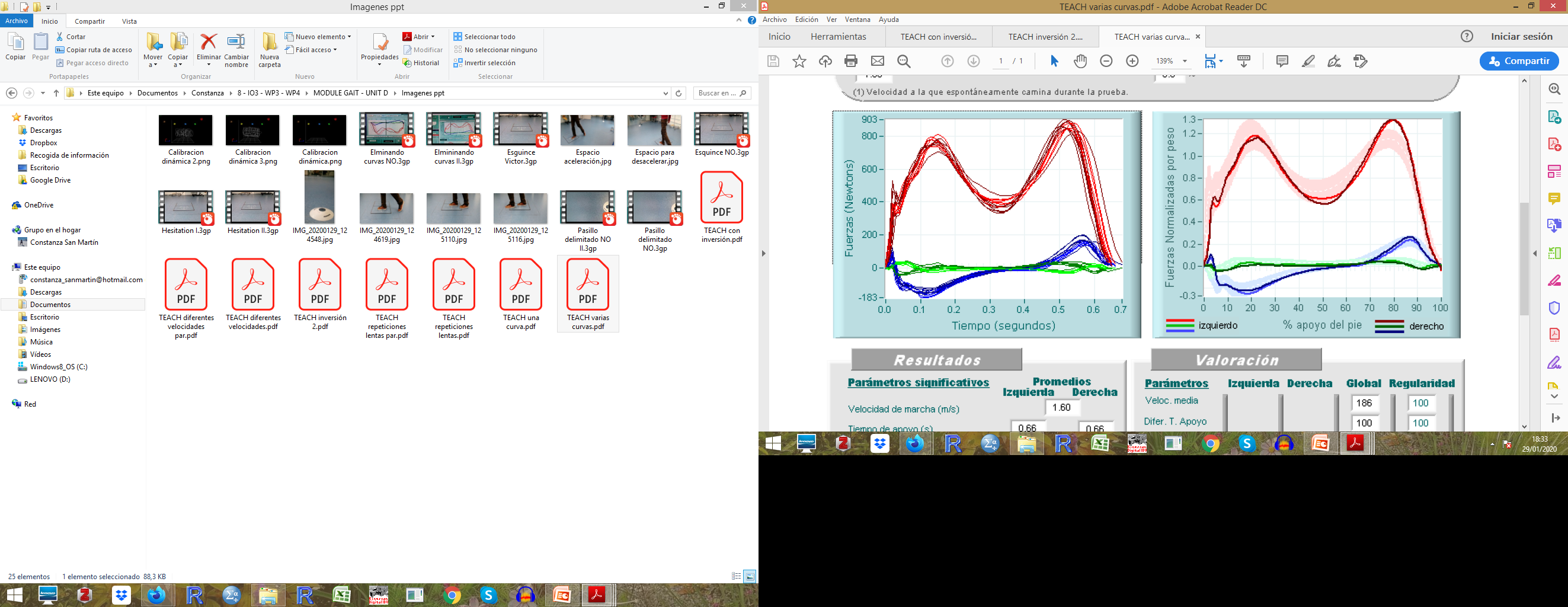 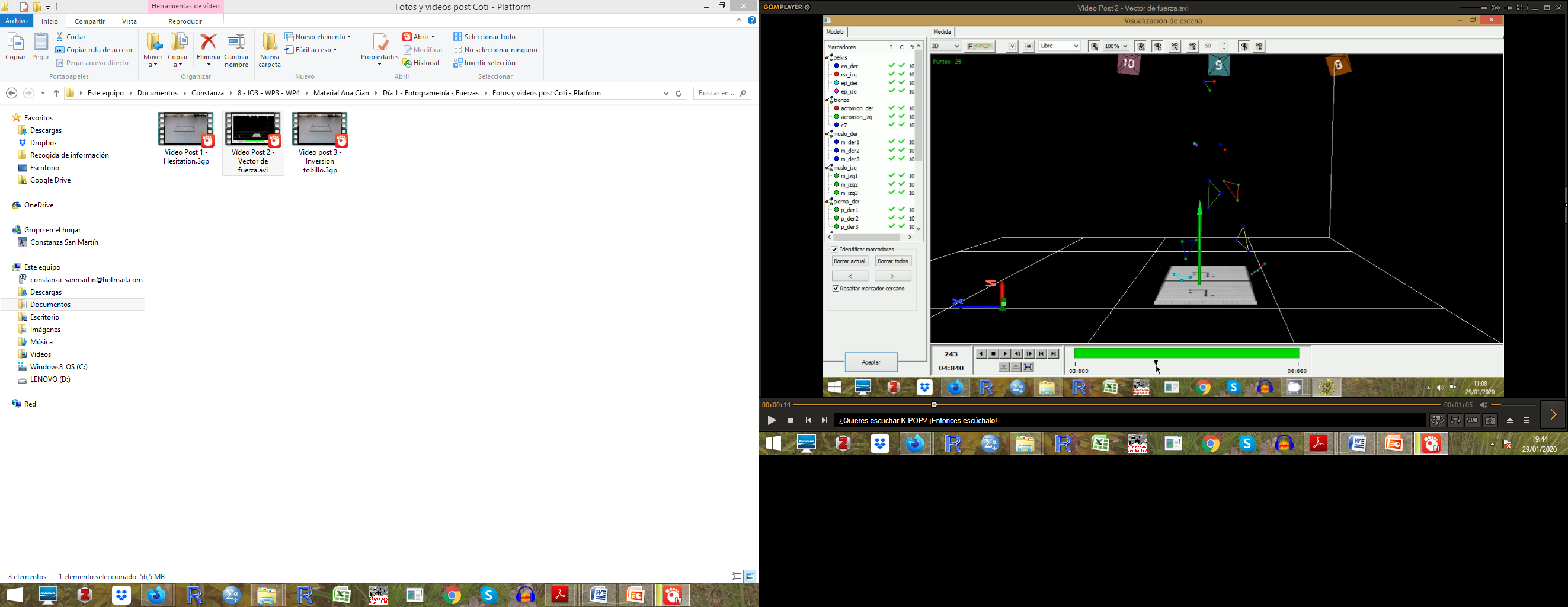 Vertikale Kraft (Fz)
Anterior-posterior 
Kraft (Fy)
Medial-lateral 
Kraft (Fx)
Abbildung 9. Bodenreaktionskraft und ihre drei Komponenten in X-, Y- und Z-Achse.
BEURTEILUNG DES GANGBILDES DURCH OBJEKTIVE INSTRUMENTE
Ergebnisse der Kinetik
Dynamometrische Plattform
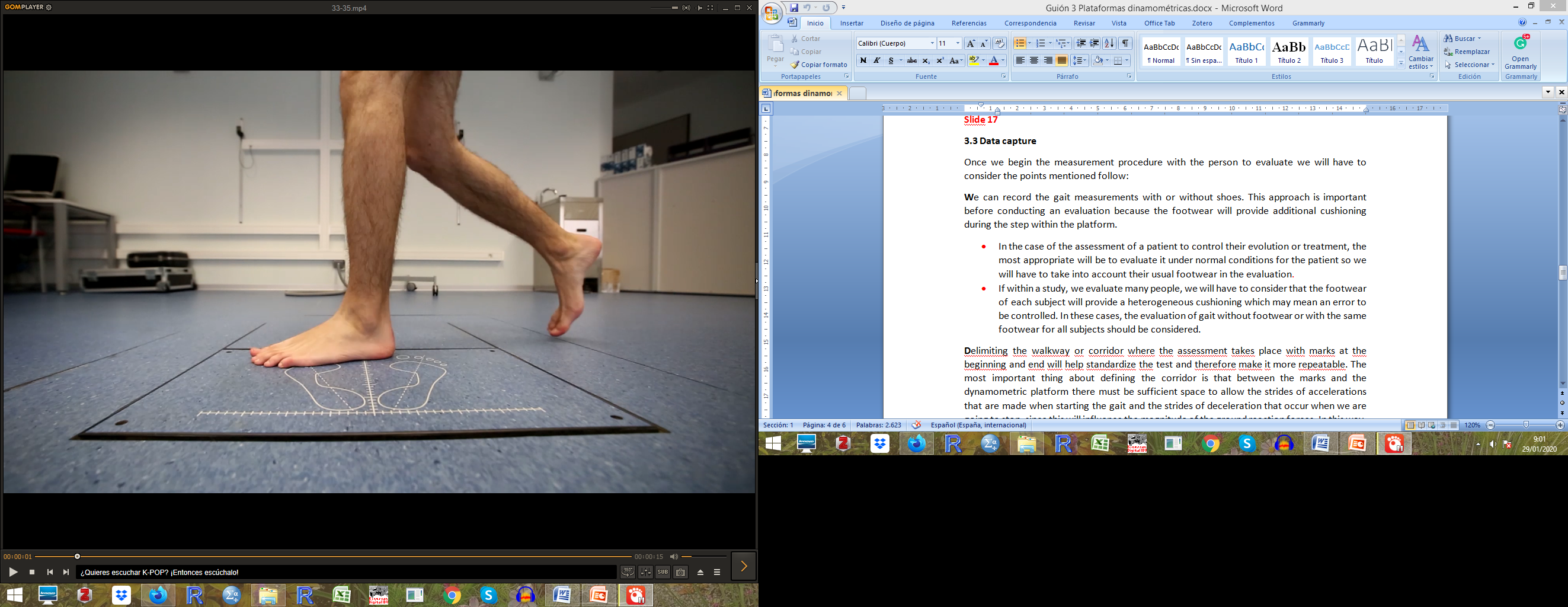 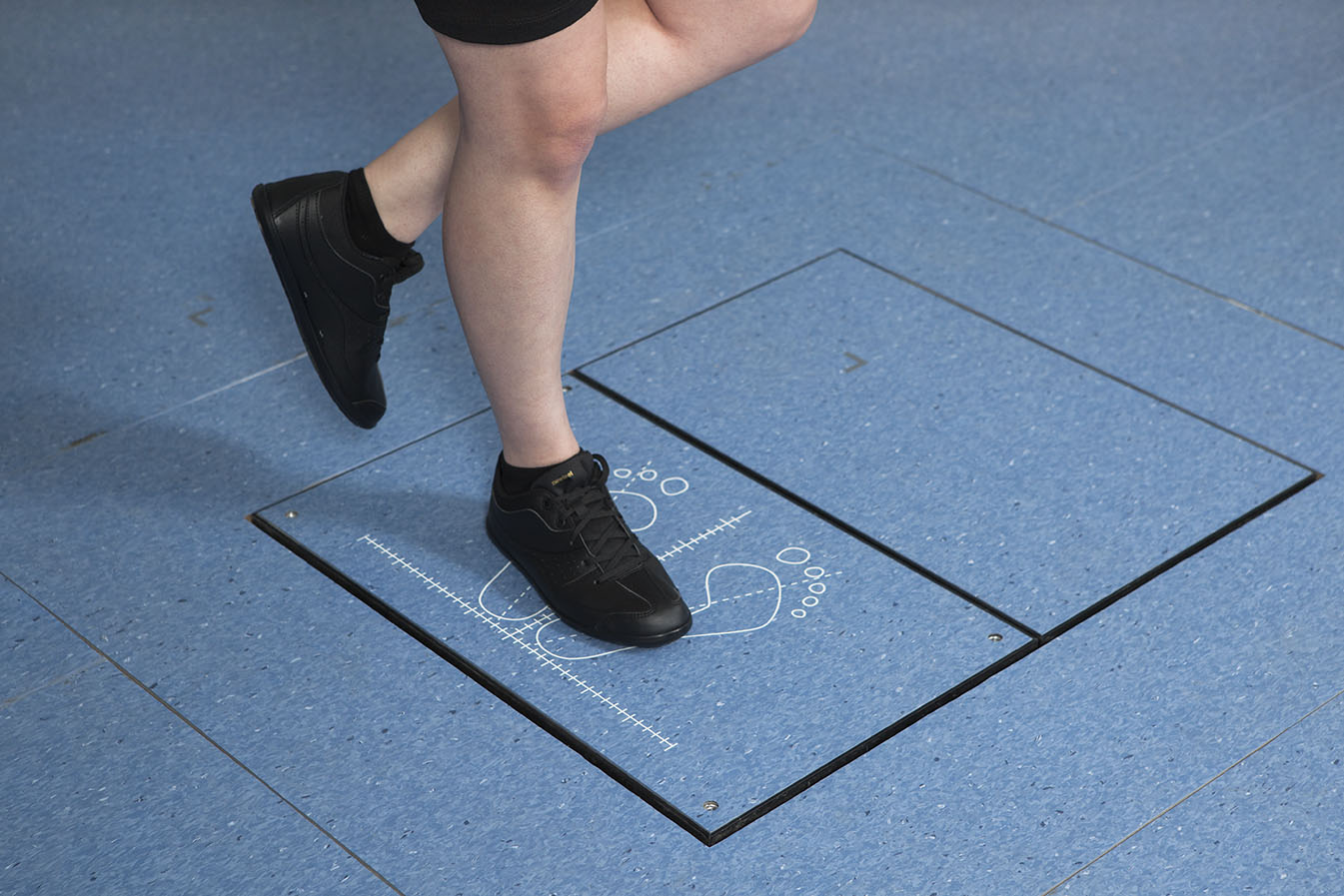 Abbildung 10. Dynamometrisches Plattformsystem der Medizinischen Fakultät der Universität von Valencia
BEURTEILUNG DES GANGBILDES DURCH OBJEKTIVE INSTRUMENTE
Elektromyographische Ergebnisse
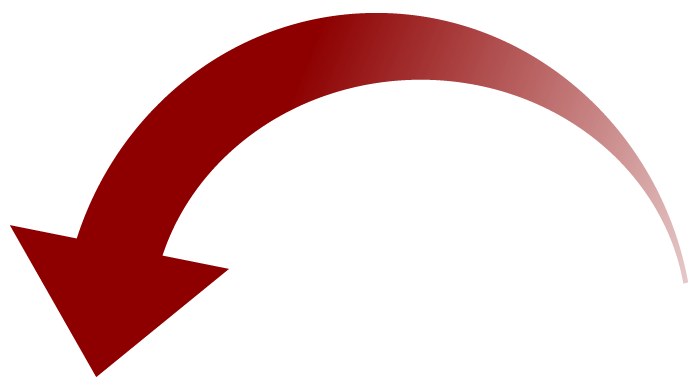 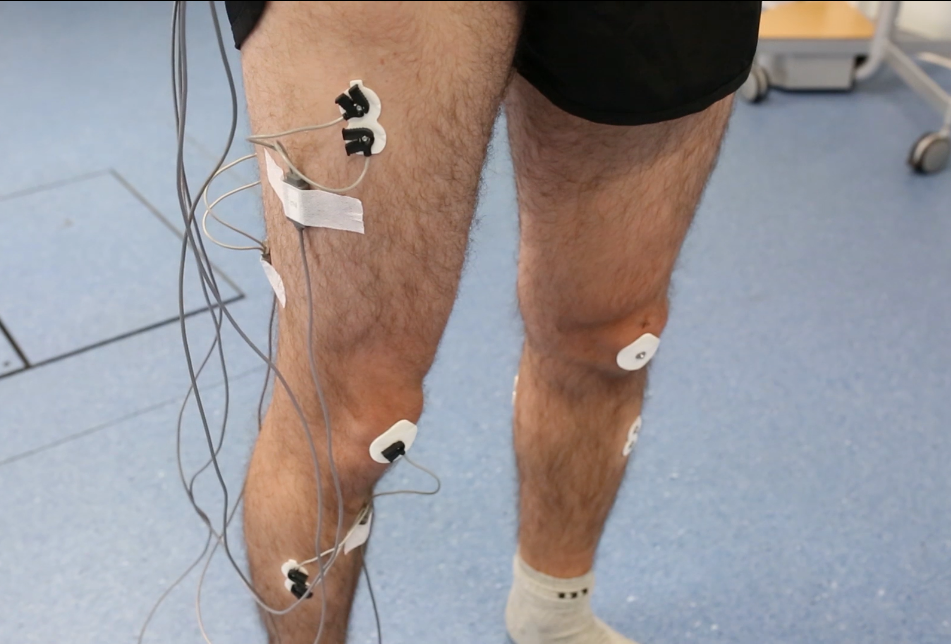 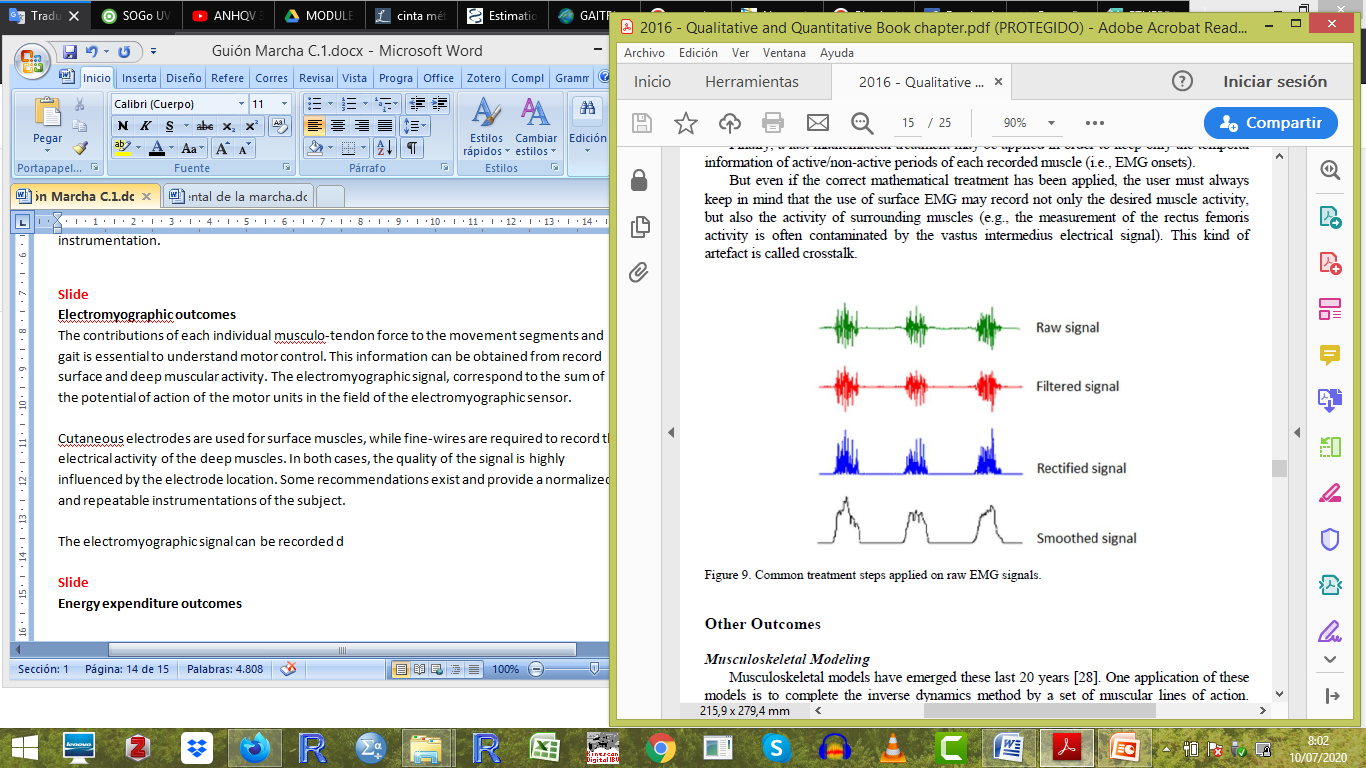 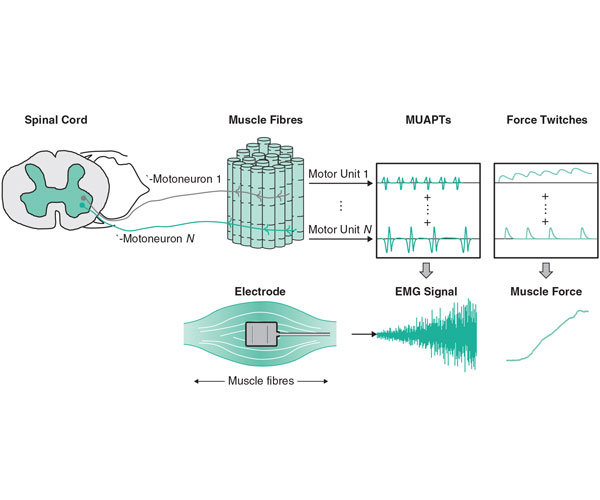 Abbildung 11. Elektromyographische Instrumentierung der unteren Gliedmaßen und EMG-Signal von Richards J. 2018
BEURTEILUNG DES GANGBILDES DURCH OBJEKTIVE INSTRUMENTE
Elektromyographische Ergebnisse
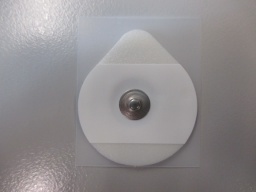 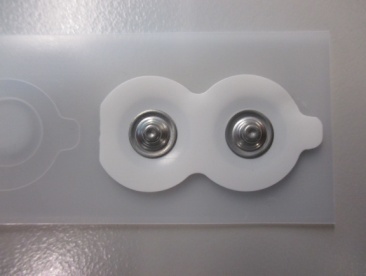 Kutane Elektroden sind 
verwendet für Oberflächenmuskeln
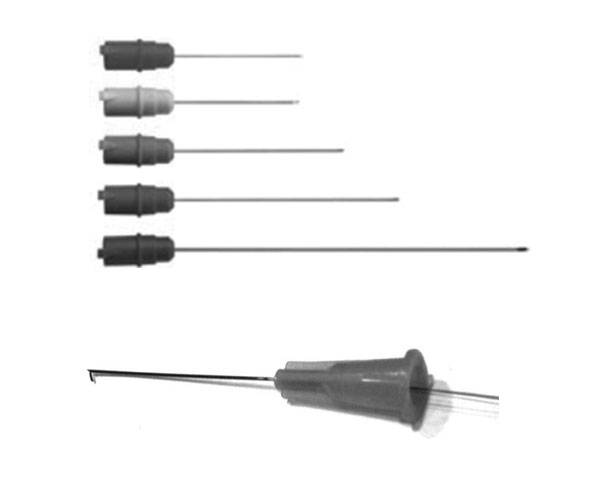 Feindraht-Elektroden sind erforderlich 
zur Aufzeichnung der elektrischen Aktivität 
der Tiefenmuskulatur
BEURTEILUNG DES GANGBILDES DURCH OBJEKTIVE INSTRUMENTE
Elektromyographische Ergebnisse
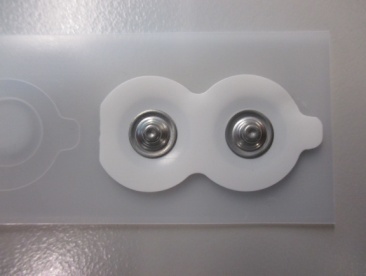 Die Qualität des Signals wird stark von der Elektrodenposition beeinflusst
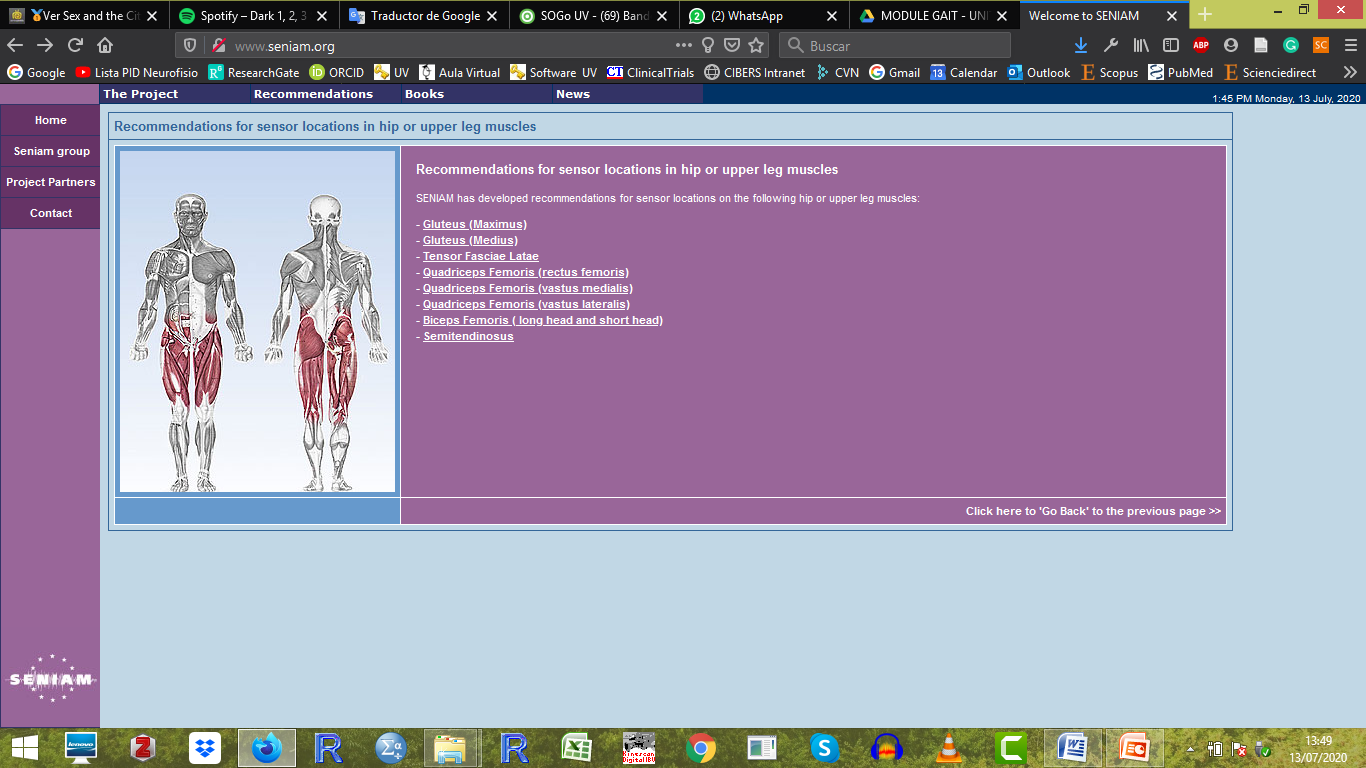 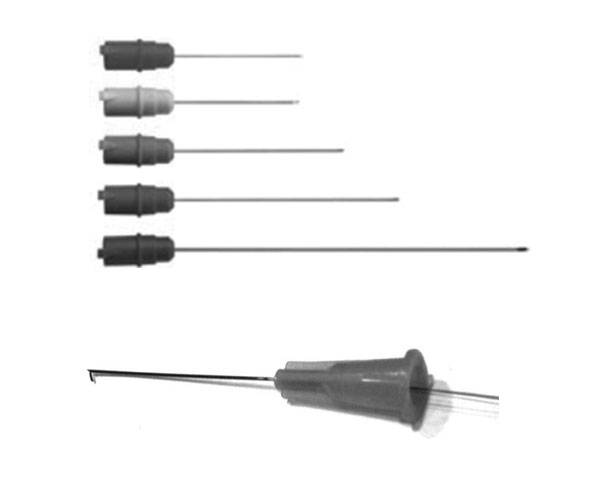 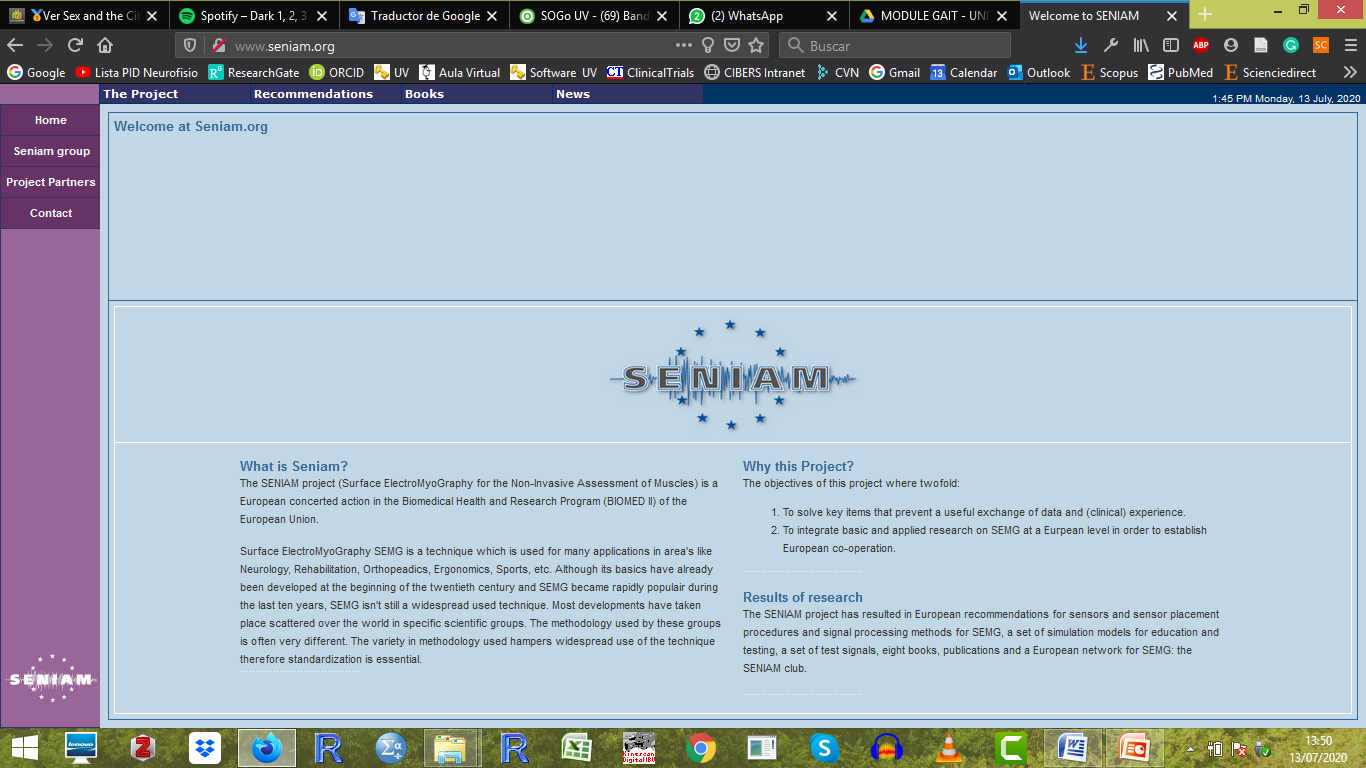 BEURTEILUNG DES GANGBILDES DURCH OBJEKTIVE INSTRUMENTE
Ergebnisse des Plantardrucks
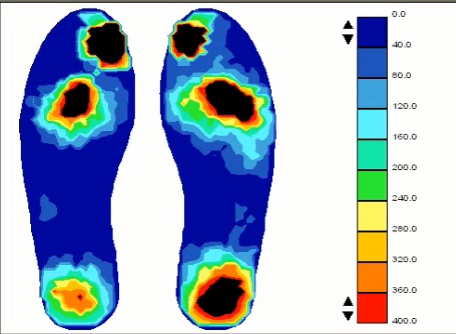 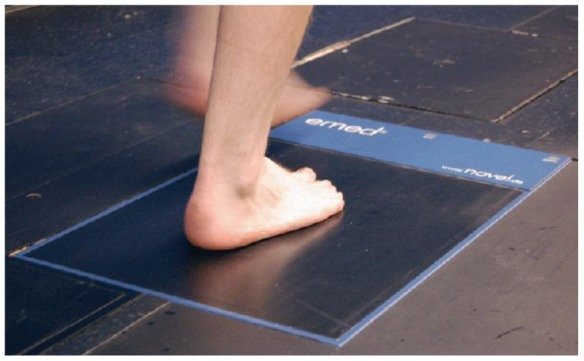 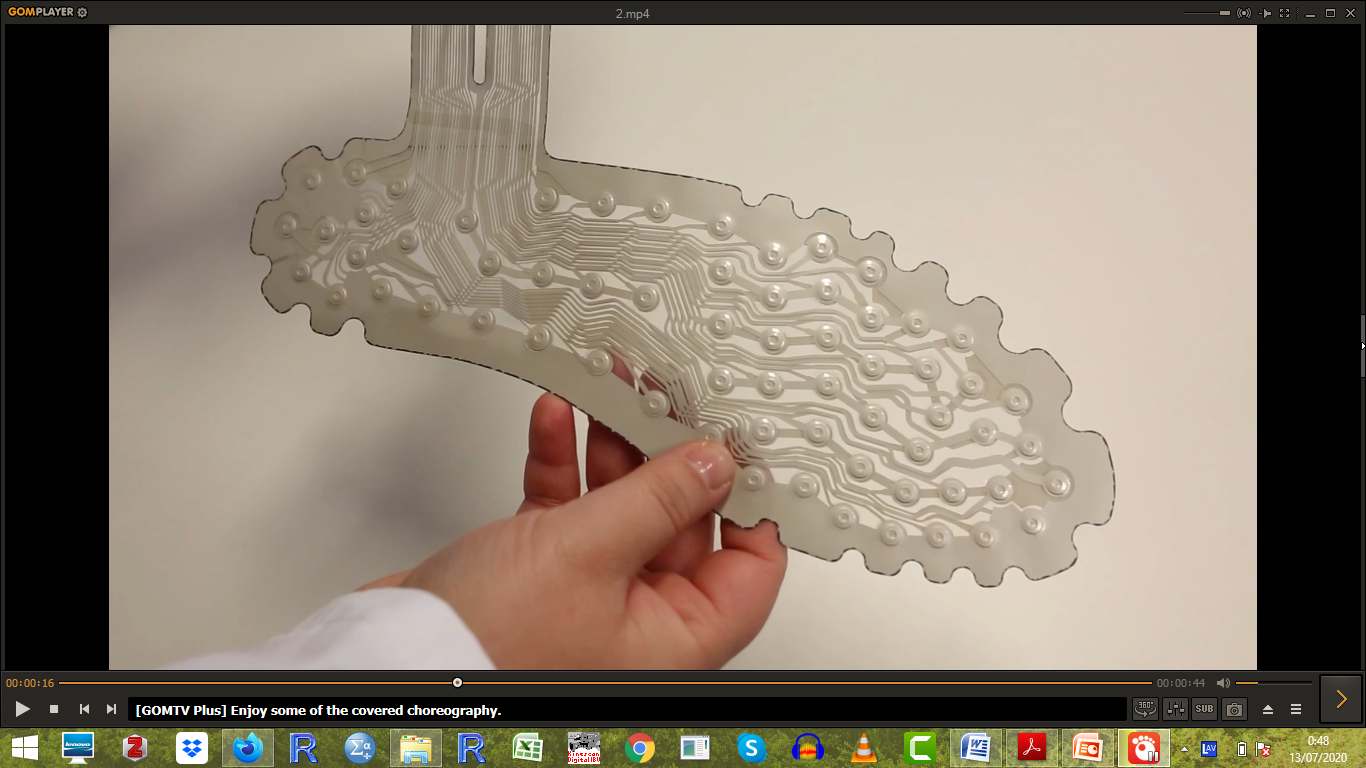 Abbildung 12. (Links) Intrumentierte Einlegesohle mit Drucksensor. (Rechts) Druckplattform der Zebris Medical GmbH.
[Speaker Notes: https://www.researchgate.net/publication/231212298_Foot_Plantar_Pressure_Measurement_System_A_Review/figures?lo=1]
BEURTEILUNG DES GANGBILDES DURCH OBJEKTIVE INSTRUMENTE
Ergebnisse des Plantardrucks
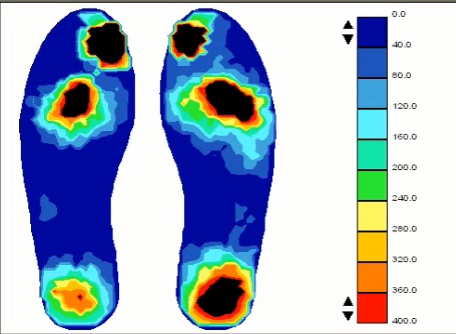 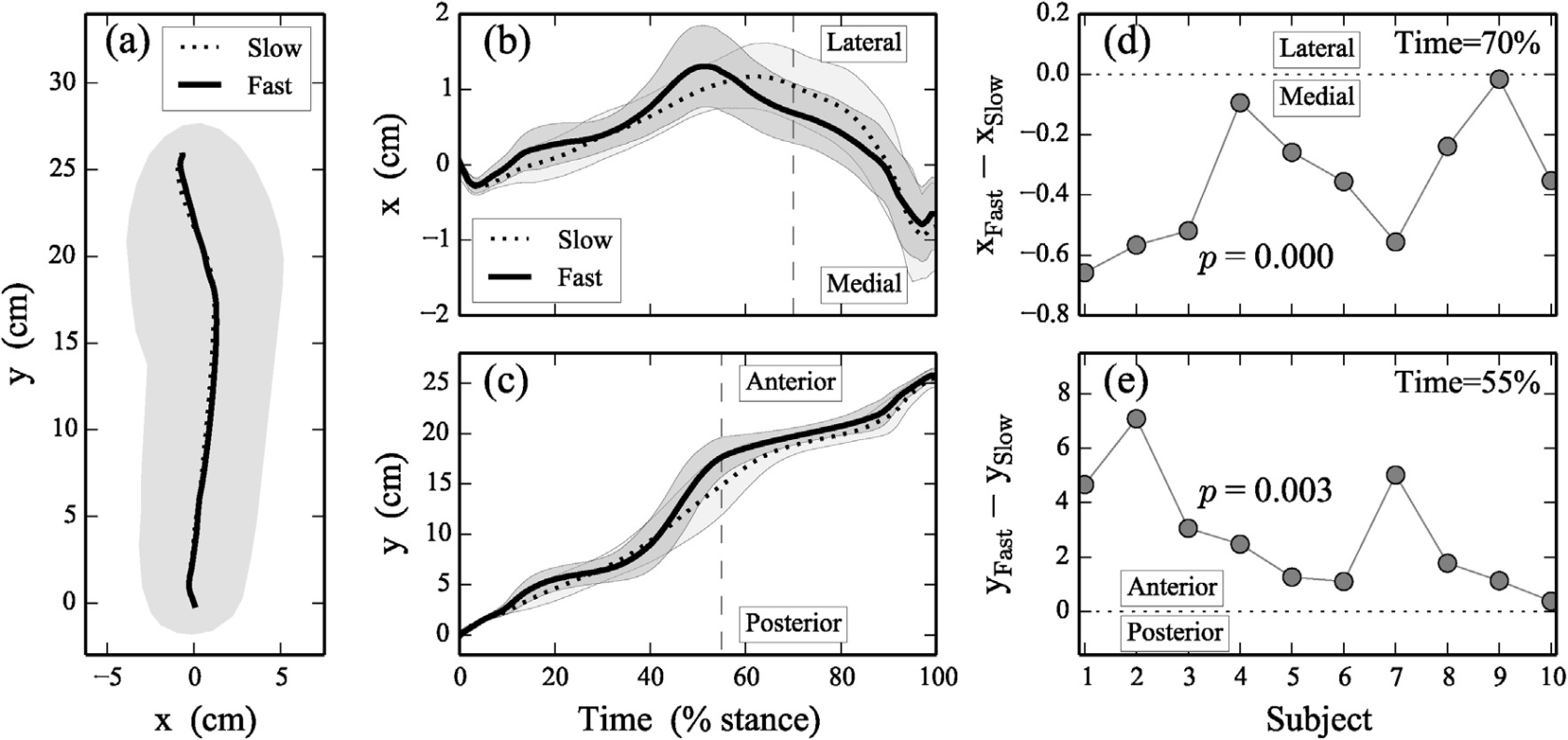 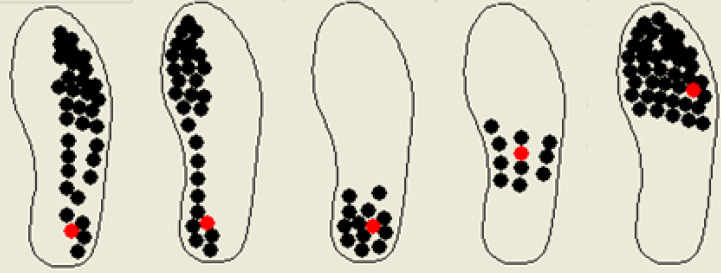 Abbildung 13. Ergebnisse der Plantardruckanalyse. Bild aus (links) Todd C. Pataky et al. 2014 (rechts) Biofoot/IBV-System.
BEURTEILUNG DES GANGBILDES DURCH OBJEKTIVE INSTRUMENTE
Ergebnisse des Energieaufwands
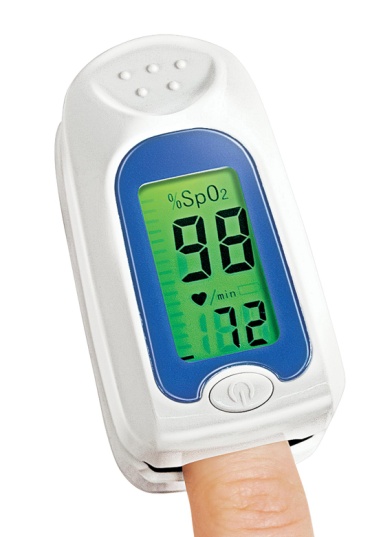 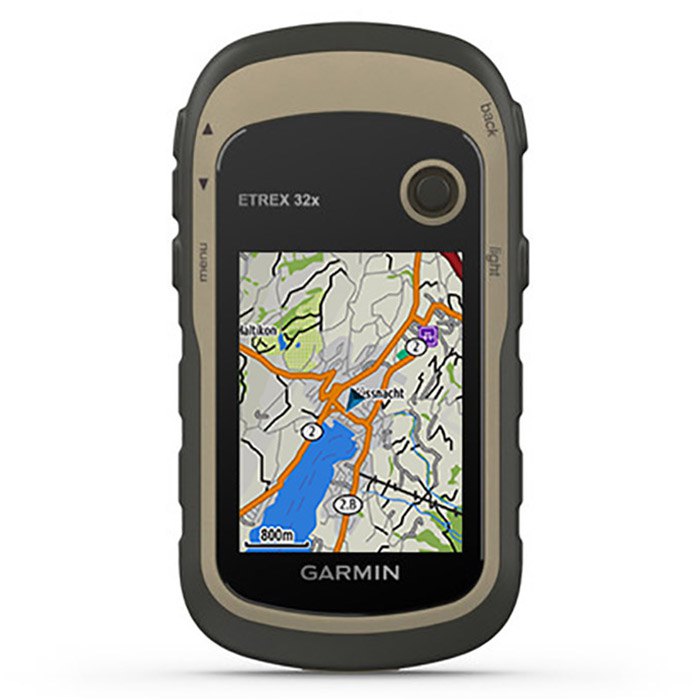 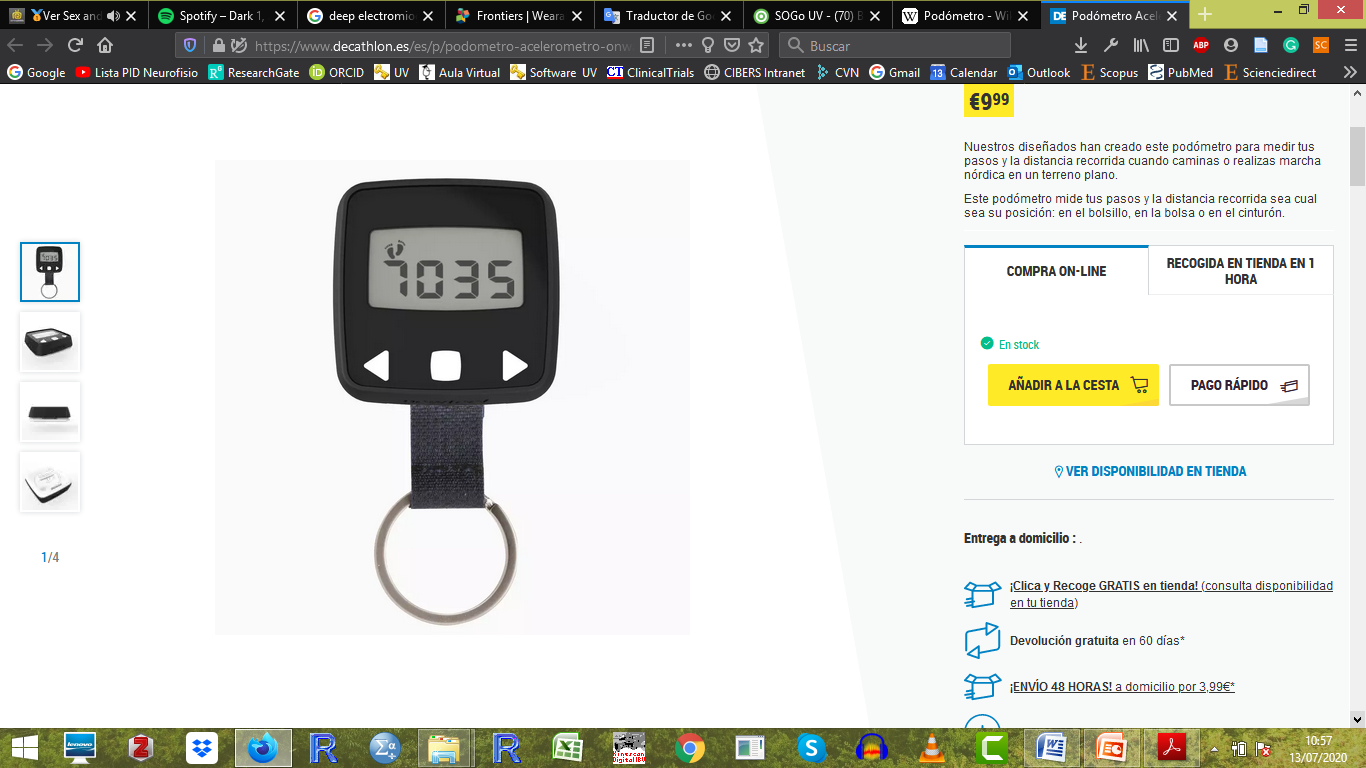 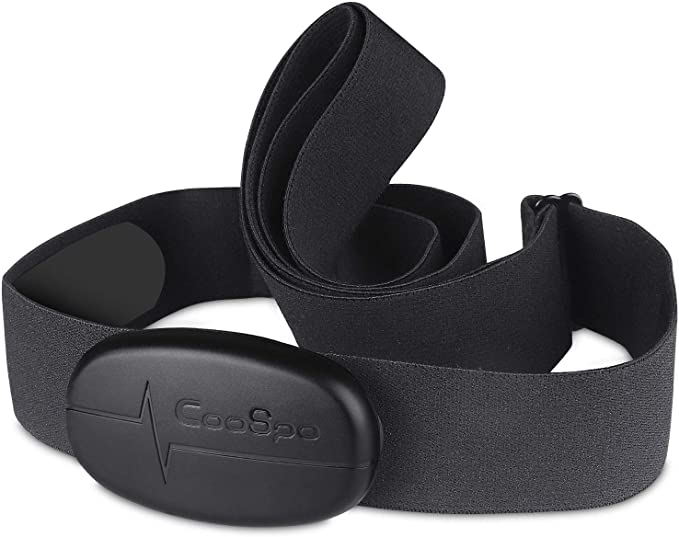 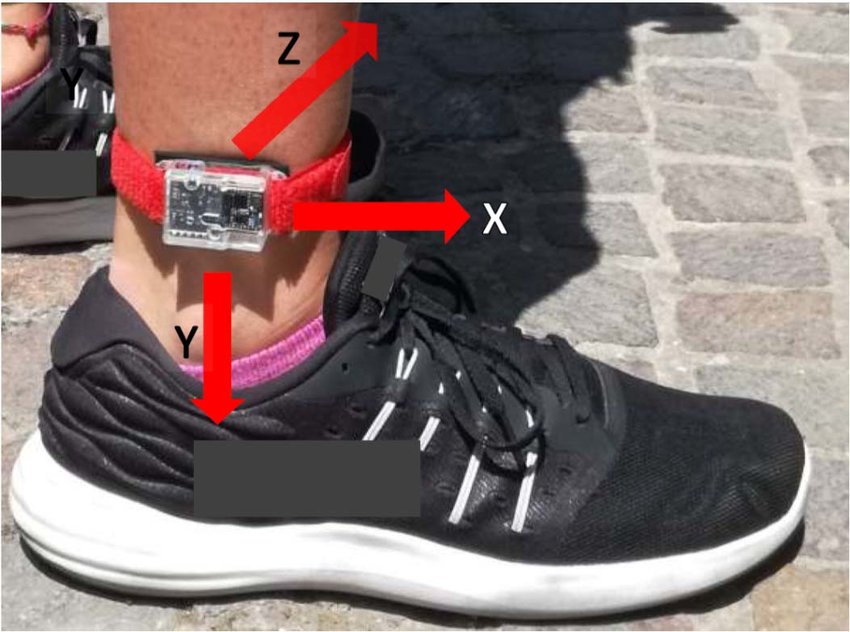 Abbildung 14. Werkzeuge für die Messung des Energieaufwands. Von links nach rechts: Globales Positionssystem, Beschleunigungsmesser, Schrittzähler, Herzfrequenzmesser und Sauerstoffverbrauchsmesser.
[Speaker Notes: https://www.trekkinn.com/montana/garmin-etrex-32x/137216707/p?utm_source=google_products&utm_medium=merchant&id_producte=8968276&country=es&gclid=EAIaIQobChMI3P3Dh-zJ6gIVjLHtCh1zOQyUEAQYAyABEgIXTfD_BwE&gclsrc=aw.ds 
https://www.amazon.es/CooSpo-frecuencia-Cardiaca-Frecuencia-Bluetooth/dp/B07JPD924Y/ref=asc_df_B07JPD924Y/?tag=googshopes-21&linkCode=df0&hvadid=298079324354&hvpos=&hvnetw=g&hvrand=18398021837936104051&hvpone=&hvptwo=&hvqmt=&hvdev=c&hvdvcmdl=&hvlocint=&hvlocphy=20297&hvtargid=pla-756915612384&psc=1 
https://www.decathlon.es/es/p/podometro-acelerometro-onwalk-100-negro/_/R-p-119526?mc=8331544&LGWCODE=632980;159403;4777&gclid=EAIaIQobChMIiuuX_uzJ6gIVRbLVCh3ctghCEAQYASABEgJ-J_D_BwE&gclsrc=aw.ds]
Die Unterstützung der Europäischen Kommission für die Erstellung dieser Veröffentlichung stellt keine Billigung des Inhalts dar, welcher nur die Ansichten der Verfasser wiedergibt, und die Kommission kann nichtfür eine etwaige Verwendung der darin enthaltenen Informationen haftbar gemacht werden.